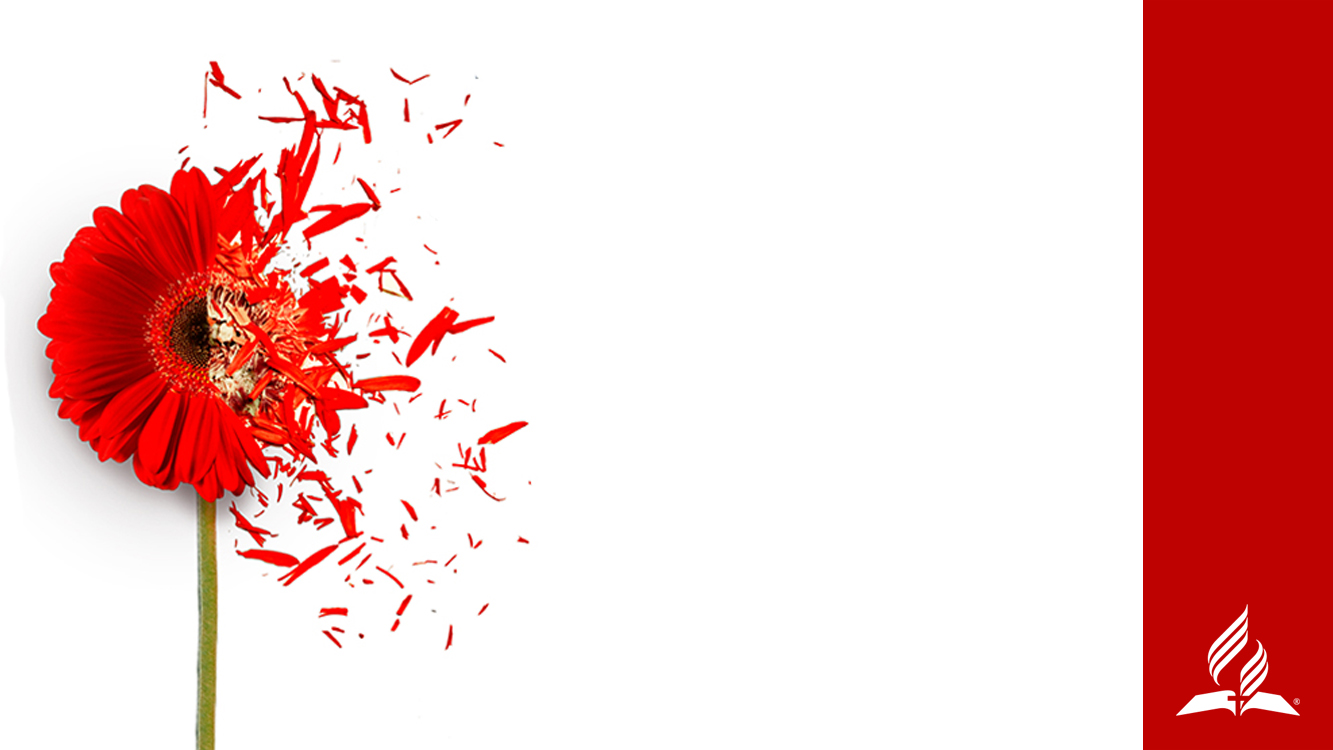 LES MOTS qui  BLESSENT
LE TRAUMATISME DE L’ABUS PSYCHOLOGIQUE
DR KATIA REINERT |DIRECTRICE ASSOCIÉE DU DÉPARTEMENT        DES MINISTÈRES DE LA SANTÉ
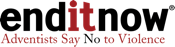 2018 JOURNÉE DE SENSIBILISATION
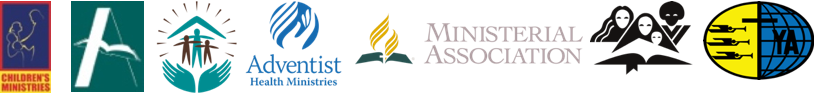 [Speaker Notes: Sermon
LES MOTS QUI BLESSENT : Le traumatisme de l’abus psychologique
Katia G. Reinert, PhD, MSN, RN, CRNP, FNP-BC, PHCNS-BC
Directrice associée du département des ministères de la santé
Conférence générale des adventistes du 7e jour

Lecture biblique
La lecture de ce matin sera tiré du livre aux Éphésiens 4.29, La Bible en français courant. Je vous invite à ouvrir vos bibles et à méditer sur ces paroles.]
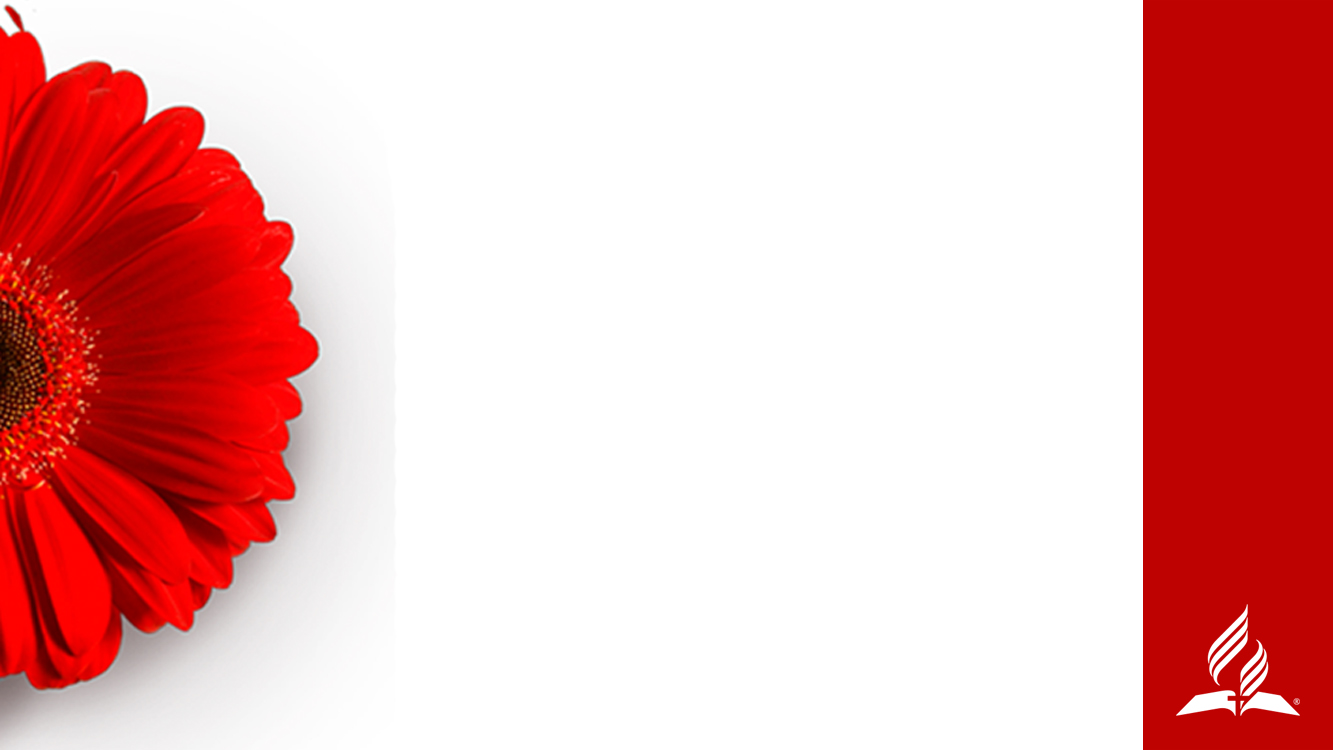 « Qu'aucune parole mauvaise ne sorte de votre bouche ; dites seulement des paroles utiles, qui répondent à un besoin et encouragent autrui, pour faire ainsi du bien à ceux qui vous entendent. »

Éphésiens 4.29, BFC
[Speaker Notes: « Qu'aucune parole mauvaise ne sorte de votre bouche ; dites seulement des paroles utiles, qui répondent à un besoin et encouragent autrui, pour faire ainsi du bien à ceux qui vous entendent. » Éphésiens 4.29, BFC.
 
INTRODUCTION
 
En ce jour de sabbat enditnow, l'Église adventiste du septième jour se réunit à l'échelle mondiale pour sensibiliser le public à l'abus et à la violence sous toutes ses formes. Nous élevons nos voix pour mettre en lumière toutes formes d'abus qui déshumanisent les femmes, les hommes, les garçons, les filles et les personnes âgées vulnérables. Pourquoi ce sabbat enditnow est-il si important ?]
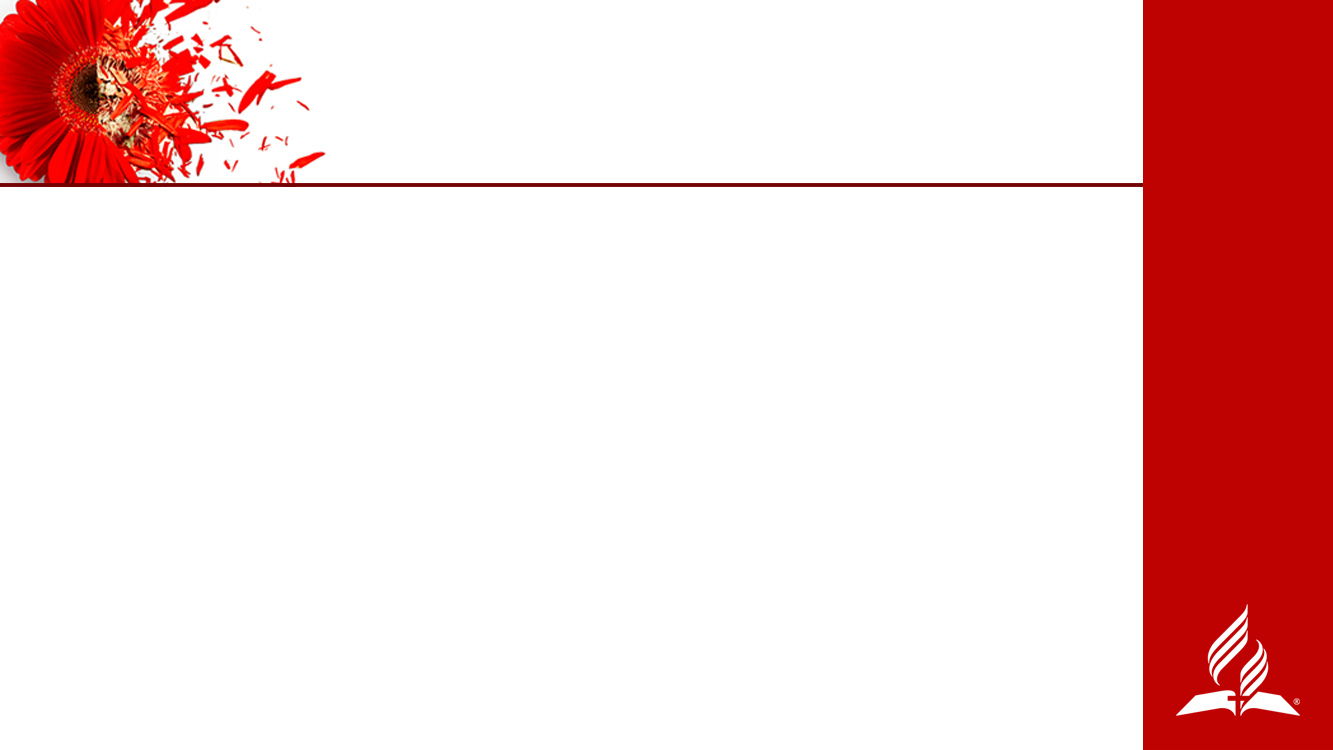 La journée de sensibilisation enditnow®️ nous rappelle ceci :
Formes de violence relationnelle :
Physique
Sexuelle
Psychologique
Négligence
La violence relationnelle non fatale est plus fréquente que l'homicide.
Un nombre indéterminé de victimes souffrent de séquelles invalidantes.
Formes de morts violentes :
Collective (i.e. gangs, guerre)
Autodirigée (i.e. suicide)
Relationnelle (i.e. violence domestique) 

Nombre de décès à l’échelle mondiale  résultant de violences relationnelles : 1,3 million par an
Ces décès représentent 2,5% de la mortalité mondiale.
[Speaker Notes: 1e raison
La première raison de s'élever contre toutes formes de violence est que, à cause de la violence et des abus, beaucoup d'enfants de Dieu meurent ou souffrent de conséquences néfastes sur leur santé et leur bien-être. 

Les autorités sanitaires nous disent que 1,3 million de personnes dans le monde meurent chaque année victimes de violences diverses : collective (gangs, guerre), autodirigée (suicide), relationnelle (violence domestique). Ces décès représentent 2,5% de la mortalité mondiale annuelle. Au cours des 15 premières années du 21e siècle, environ 6 millions de personnes ont été tuées dans le monde entier à cause d'actes de violence relationnelle. 

Au nombre de cas mortels s’ajoute quotidiennement le nombre de victimes de violences non fatales. Ce sont des rescapés de la violence relationnelle (violence physique, sexuelle et psychologique ou négligence). La violence relationnelle non fatale est plus fréquente que l'homicide et a de graves répercussions sur la santé à long terme et sur la société. Les traumatismes des rescapés de la violence relationnelle peuvent ne pas être visibles, mais elles sont profondément ressenties et les séquelles peuvent être invalidantes et durables. 
 
WHO a dressé un « Rapport de situation 2014 sur la prévention de la violence dans le monde ». 
www.who.int/violence_injury_prevention/violence/status_report/2014/report/report/en/]
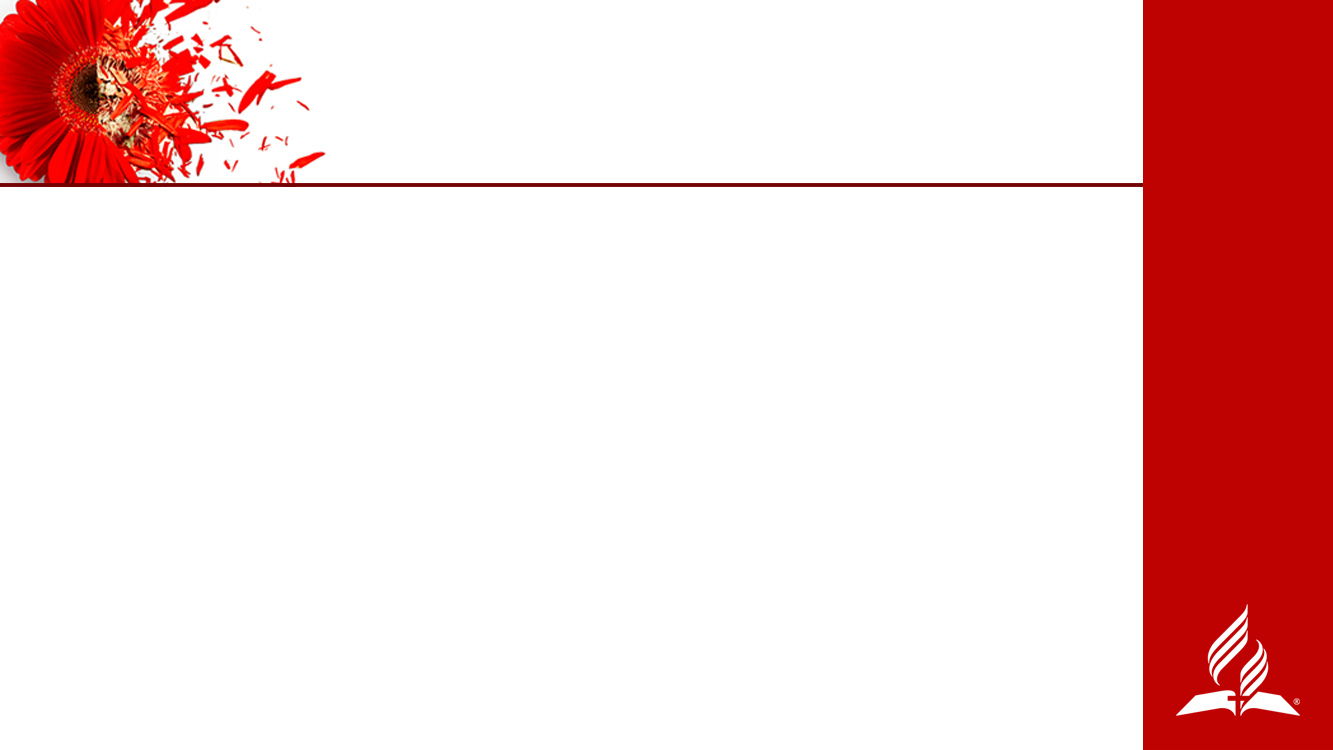 La journée de sensibilisation enditnow®️ nous rappelle ceci :
Nous sommes les mains et les pieds de Dieu dans ce monde.             Nous représentons son amour et son pouvoir de guérison. 

Nous sommes appelés à nous traiter les uns les autres avec amour et respect. 
Si vous avez de l'amour les uns pour les autres, tous sauront que vous êtes mes disciples. » (Jean 13.34-35, LSG).

Il nous appelle aussi à être des agents de guérison et de soutien.
« Enfin, soyez tous en parfait accord, sensibles aux autres, pleins d'affection fraternelle, d'une tendre bienveillance, d'humilité. » (1 Pierre 3.8).
[Speaker Notes: 2e raison
Une deuxième raison de parler contre toutes formes de violence est que nous sommes les mains et les pieds de Dieu dans ce monde et que nous représentons son amour et son pouvoir de guérison. 

Jésus Lui-même nous appelle à nous traiter les uns les autres avec amour et respect quand il dit : «  Je vous donne un commandement nouveau : que vous vous aimiez les uns les autres ; comme je vous ai aimés, que vous aussi, vous vous aimiez les uns les autres. Si vous avez de l'amour les uns pour les autres, tous sauront que vous êtes mes disciples. » (Jean 13.34-35, LSG).

Il nous appelle aussi à être des agents de guérison et de soutien : « Enfin, soyez tous en parfait accord, sensibles aux autres, pleins d'affection fraternelle, d'une tendre bienveillance, d'humilité. » (1 Pierre 3.8).

Par conséquent, il est de notre devoir de chercher à atteindre les victimes d’abus avec compassion et de faire tout ce qui est en notre pouvoir pour prévenir toutes formes d’abus et de violence.]
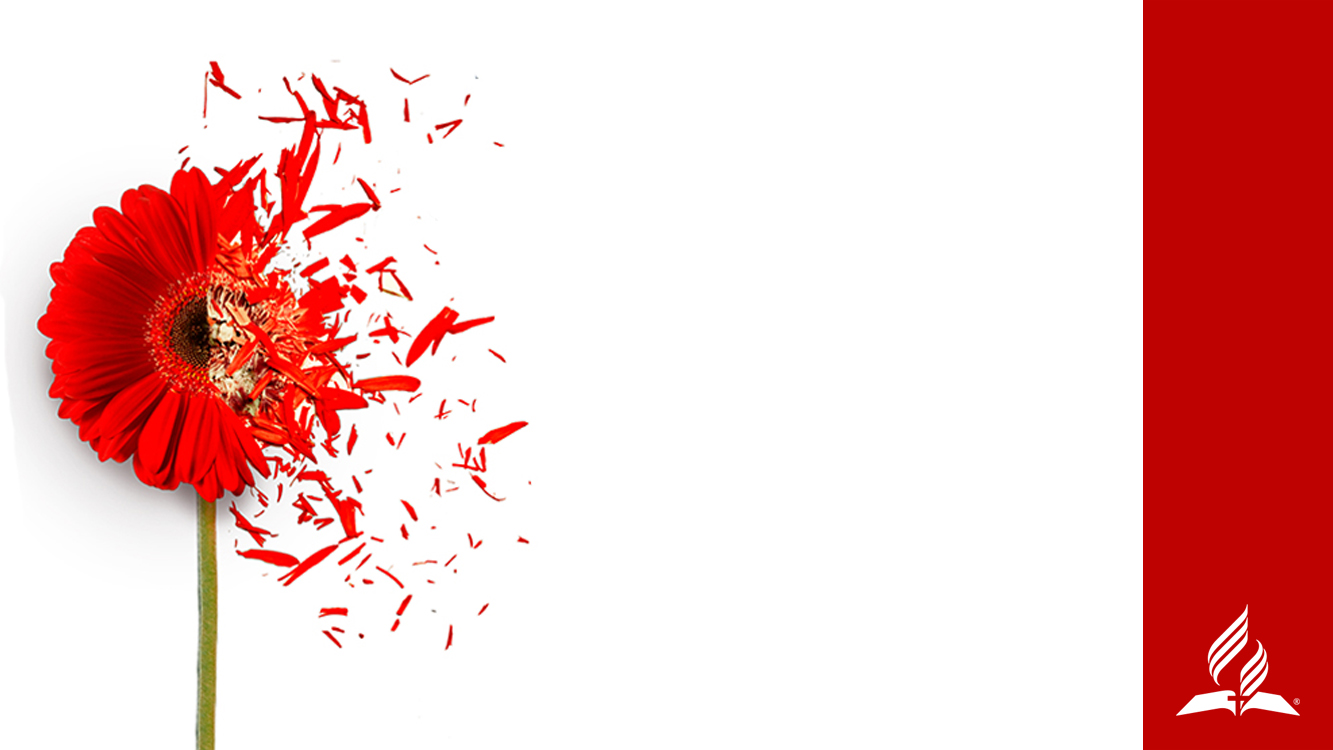 LA VIOLENCE N’ÉPARGNE  PERSONNE
L'abus psychologique est réel et laisse des séquelles durables. Les cicatrices d'abus physique peuvent guérir mais les cicatrices d'abus psychologique ne sont pas nécessairement visibles et tardent à s’estomper. L’abus psychologique peut détruire la confiance en soi et entraîner la honte et une faible estime de soi.
[Speaker Notes: TOUT LE MONDE EST TOUCHÉ PAR LA VIOLENCE  

Bien que la violence n’épargne personne, les femmes, les enfants et les personnes âgées semblent être les principales victimes de la violence physique, sexuelle et psychologique non fatale.
• Un adulte sur quatre déclare avoir été agressé physiquement lorsqu'il était enfant.
• Une femme sur cinq déclare avoir été abusée sexuellement lorsqu'elle était enfant.
• Une femme sur trois a été victime de violence physique ou sexuelle par son propre partenaire à un moment de sa vie.
• Un adulte sur 17 a signalé avoir été victime de violence au cours du dernier mois.
• Les taux d'exposition au viol, à la violence physique et au harcèlement à vie sont plus élevés chez les femmes que chez les hommes. Ibid.

Même si les préjudices physiques et sexuels sont réels, une forme d'abus dont on parle moins souvent, et qui est souvent minimisée, est l’abus psychologique. Quelqu'un peut dire : « Mais il/elle ne me frappe jamais ! Est-ce que son comportement est vraiment abusif ? Eh bien ... oui, c'est le cas ! 

L'abus psychologique est réel et laisse des séquelles durables. Les cicatrices d'abus physique peuvent guérir mais les cicatrices d'abus émotionnel ne sont pas nécessairement visibles et tardent à s’estomper. L’abus psychologique peut détruire la confiance en soi et entraîner la honte et une faible estime de soi. 

Ce sabbat de enditnow, nous nous concentrons sur l'abus psychologique. La forme la plus courante sous laquelle s’exerce l’abus psychologique est la violence verbale. 

Ibid.]
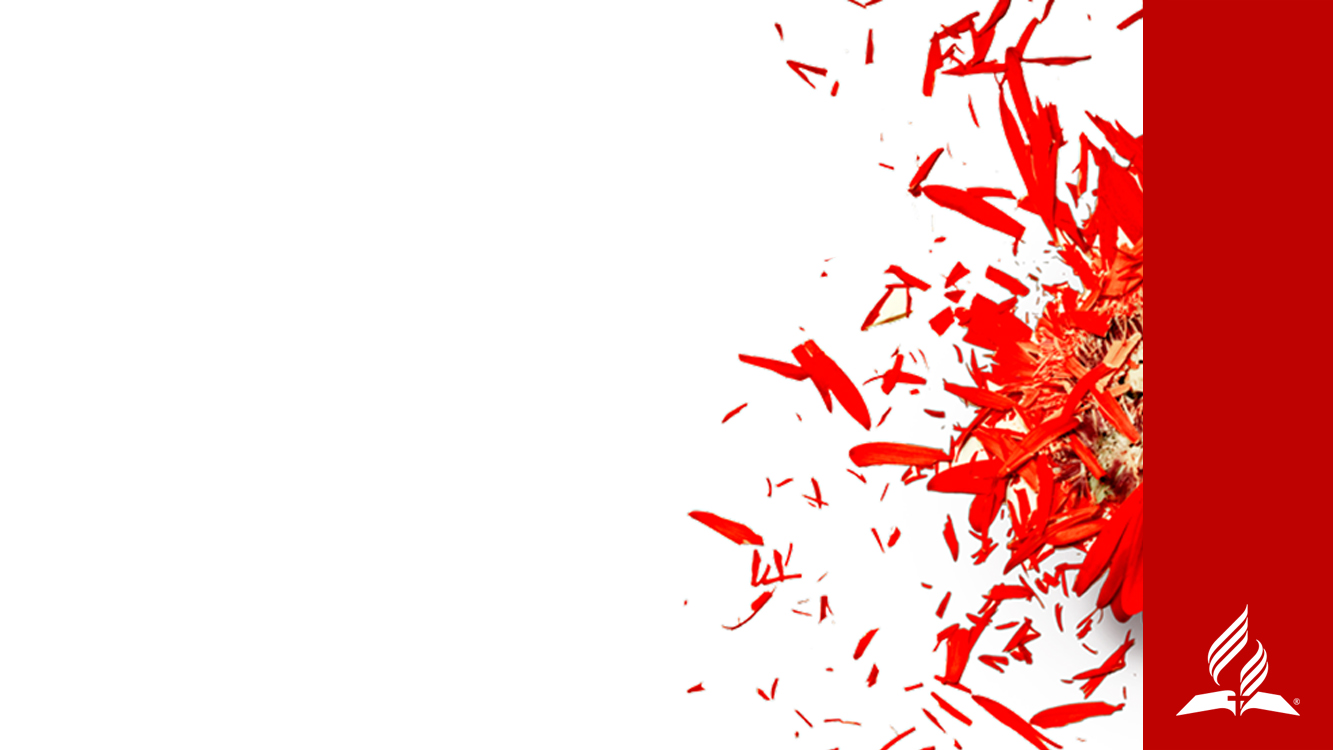 QUESTIONS :
Si c'était vous, reconnaîtriez-vous l’abus psychologique ?
Comment réagiriez-vous si vous subissiez un abus psychologique ?
Que disent la Bible et l’Esprit de prophétie ?
[Speaker Notes: L'histoire de Marie

Marie savait qu'elle devait parler à son mari Jean mais elle devait rassembler tout son courage pour pouvoir le faire. Finalement elle lui a dit qu'elle pensait retourner à l'école pour poursuivre ses études.

« Quelle idée d’envisager une chose pareille ! » a hurlé Jean. « Tu as raté les derniers cours que tu as suivis, tu n'es évidemment pas capable d'y arriver cette fois. Tu es stupide, tu ne finiras jamais cette formation et nous ne gaspillerons pas notre argent là-dedans. »

Aucun coup de poing durant cette conversation mais des blessures ont été causées. Ce n'était pas une simple remarque faite « en passant ». C'est un exemple classique d'abus psychologique au sein du couple. 

Ce qui est triste, c'est que des conjoints comme Marie peuvent ne pas réaliser qu'ils sont dans une relation abusive, et encore moins savoir comment y remédier.

Questions :
• Si c'était vous, reconnaîtriez-vous l’abus psychologique ?
• Comment réagiriez-vous si vous subissiez un abus psychologique ?
• Que disent la Bible et l’Esprit de prophétie ?

En examinant ces questions, nous devons préciser que bien que les taux d'abus sexuel et physique sont plus élevés chez les femmes que chez les hommes, les recherches menées aux Etats-Unis révèlent qu'en cas d'abus psychologique, les taux sont similaires pour les deux sexes.]
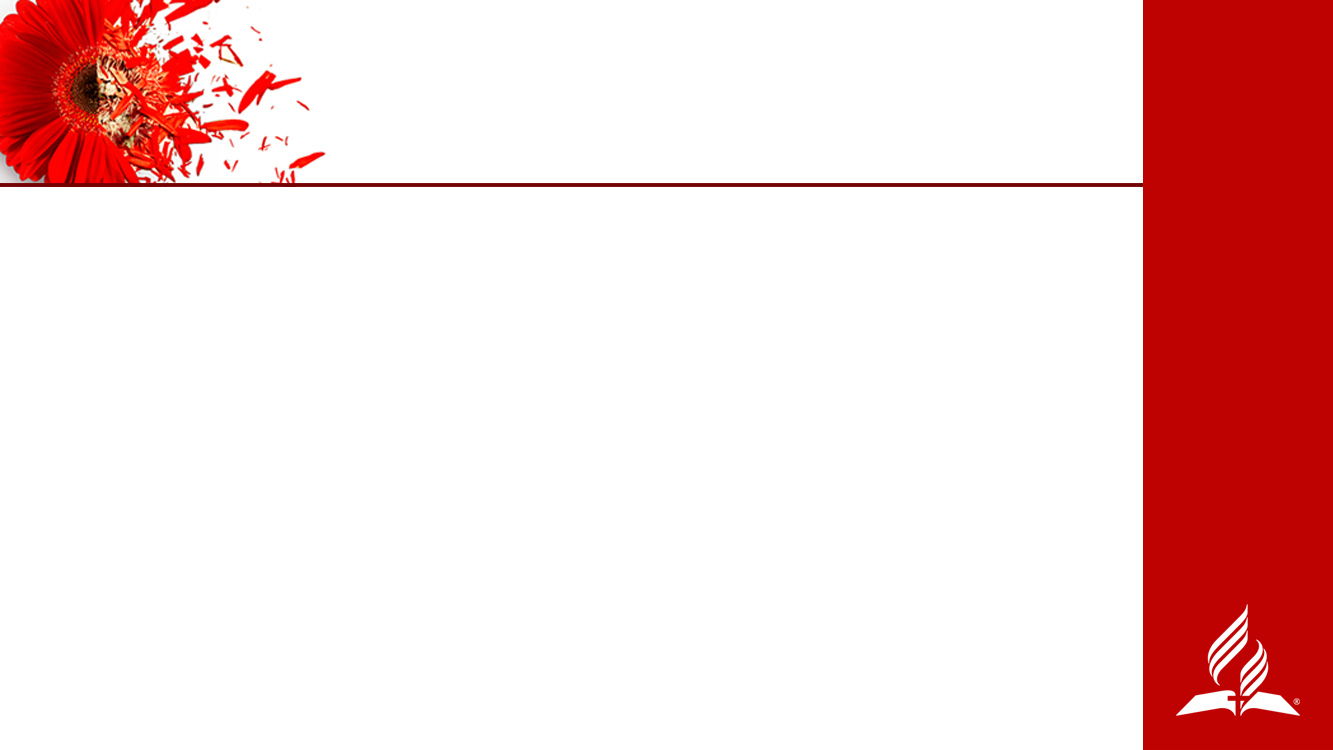 L’AGRESSION PSYCHOLOGIQUE
LA DIFFÉRENCE SE SITUE DANS LE TYPE D’AGRESSION PSYCHOLOGIQUE.
LES DEUX SEXES EXERCENT                                     DES AGRESSIONS PSYCHOLOGIQUES                               À DES TAUX ÉLEVÉS SUR LEUR PARTENAIRE.
Les deux sexes rapportent avoir été exposé à un abus durant leur vie. 
Le taux d’agression psychologique vécue chez les hommes et les femmes est presque identique : 
Hommes 48,8% (presque la moitié)
Femmes 48,4% (presque la moitié)
Conjoint(e)s qui expérimentent            l’agression expressive par l’autre conjoint :
Hommes 32% (3 sur 10)
Femmes 40% (4 sur 10)
Conjoint(e)s qui expérimentent le contrôle oppressif par l’autre conjoint :
Hommes 42.5% (4 sur 10)
Femmes 41.1% (4 sur 10)
La vérité est que aussi bien les hommes que les femmes infligent des abus psychologiques à leur partenaire.
[Speaker Notes: L’AGRESSION PSYCHOLOGIQUE

Dans une enquête récente menée aux États-Unis, 8079 hommes et 9970 femmes ont répondu à des questions sur des abus perpétrés au cours des douze derniers mois et sur leur exposition aux abus durant leur vie. Près de la moitié (un peu plus de 48%) des hommes et la moitié des femmes a déclaré avoir vécu une forme d'agression psychologique qu’elle soit une agression expressive ou un contrôle oppressif.

Les différences apparaissent dans la forme d'abus psychologique. Plus de femmes que d'hommes subissent une agression expressive de la part de leur partenaire, en revanche 4 personnes sur 10 chez les deux sexes ont déclaré avoir subi un contrôle oppressif de leur partenaire.

La vérité est que les abus émotionnels ou verbaux perpétrés envers leur partenaire, par les hommes et les femmes, sont élevés. 

CDC National Intimate Partner and Sexual Violence Survey 2010 Summary Report. (Rapport résumé du sondage national mené en 2010 sur la violence sexuelle exercée par un partenaire intime). Réalisé le 2 mars 2018. 
https://www.cdc.gov/violenceprevention/pdf/nisvs_report2010-a.pdf. En 2010, dans un sondage national mené dans 50 états des États-Unis sur les partenaires intimes et la violence sexuelle, 18049 personnes (9970 femmes et 8079 hommes) ont répondu à des questions diverses sur leur exposition durant leur vie à l’abus ainsi que leur exposition durant les derniers 12 mois écoulés. Dans cette étude, 48,4% des femmes et près de 48,8% des hommes (presque la moitié) rapportent avoir vécu une forme d’agression psychologique durant toute leur vie (agression manifestée ou contrôle oppressif). La différence entre les femmes et les hommes se situent dans le type d’abus psychologique. Moins d’hommes (32% ou 3 sur 10) que les femmes (40% ou 4 sur 10), révèlent avoir subi un aggression concrete/expressive par leur partenaire intime, en revanche le taux de contrôle coercitif sont similaires (42,5% chez les hommes et 41,1% chez les femmes – environ 4 sur 10).]
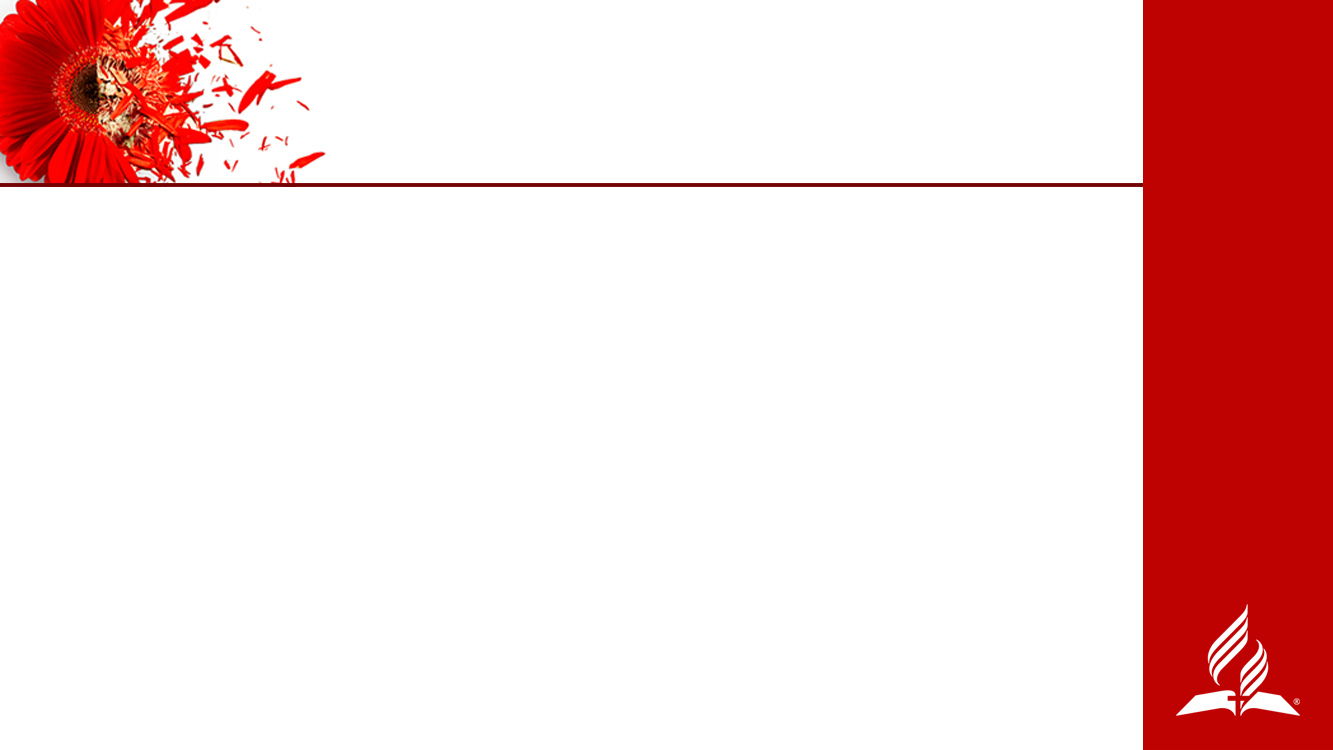 L’AGRESSION PSYCHOLOGIQUE
POINTS COMMUNS
DIFFÉRENCES
Les femmes rapportent qu’elles sont plus souvent tenues à rendre des comptes.
Les hommes sont plus souvent insultés ; Ils avouent également avoir vu leur partenaire se mettre dans une colère telle que la situation semblait dangereuse.
Chez les hommes et les femmes :
Traiter l’autre de tous les noms (laid, gros, fou ou stupide), de l’humilier, de l’insulter ou de le ridiculiser 
Constamment avoir à rendre des comptes est le type de contrôle coercitif le plus fréquent.
[Speaker Notes: L'étude a également révélé les formes d'abus émotionnel. Ces formes sont celles qui se retrouvent à la maison. Les types d'agression expressive les plus fréquemment rapportée pour les deux sexes sont : traiter l’autre de tous les noms (laid, gros, fou ou stupide), de l’humilier, de l’insulter ou de le ridiculiser. Le type d'agression psychologique le plus commun utilisé envers les hommes et les femmes est le contrôle oppressif : chercher constamment à savoir où l’autre se trouve et ce qu’il/elle fait. 

Les différences apparaissent avec les femmes plus souvent tenues de signaler leurs déplacements à leur partenaire. Les hommes sont plus souvent insultés. Ils avouent également avoir vu leur partenaire se mettre dans une colère telle que la situation semblait dangereuse.]
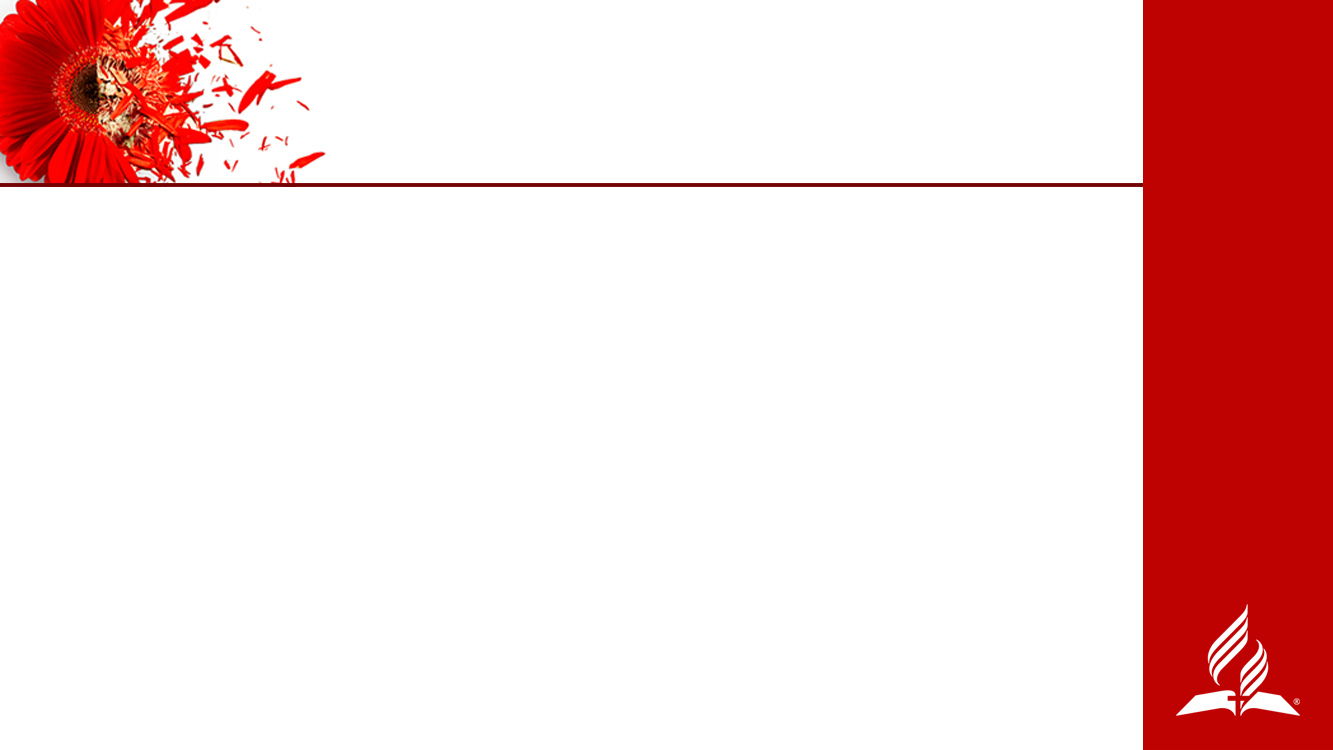 L’ABUS PSYCHOLOGIQUEDURANT L’ENFANCE CHEZ LES ADVENTISTES
Dans cette étude, 10283 personnes ont déclaré avoir subi des abus émotionnels de leurs parents (père ou mère) avant l'âge de 18 ans : 
39% des femmes 
35% des hommes
L'exposition à cet abus a eu un impact négatif sur leur santé physique et mentale —  qu’importe l’âge et le sexe —  leur statut social et leur revenu, et leurs choix de style de vie (alimentation saine ou exercice physique).
[Speaker Notes: La prévalence de l'abus psychologique chez les Adventistes

Qu'en est-il des Adventistes ? Ces comportements vous semblent-ils familiers? Est-ce qu'ils se manifestent dans votre propre maison, au sein de la famille ou chez les amis ?

Bien que nous n'ayons pas de données sur l'abus psychologique exercé par un partenaire intime sur un échantillon important d’adultes adventistes, le Dr Katia Reinert a mené une analyse sur la prévalence des abus psychologiques durant l'enfance chez 10283 adventistes du septième jour en Amérique du nord participant au Adventist Health Study-2 (Étude sur la santé des Adventistes-2). Dans cette étude, 39% des femmes et 35% des hommes ont déclaré avoir subi des abus psychologiques de leurs parents (père ou mère) avant l'âge de 18 ans. L'exposition à cet abus a eu un impact négatif sur leur santé physique et mentale —  qu’importe le sexe —  leur statut social et leur revenu, et leurs choix de style de vie, tels se nourrir sainement ou pratiquer de l'exercice physique. Ceci est une préoccupation et soulève des questions sur les pratiques parentales qui peuvent être préjudiciables et pérennes. 

Reinert, K. Campbell, J., Bandeen-Roche, K., Sharps, P., & Lee, J. (15 juillet 2015), Gender and Race Variations of the Intersection between Religious Involvement, Early Trauma and Adult Health (Genre et changement de race à l’intersection entre l’implication religieuse, Traumatisme précoce et santé de l’adulte). Journal of Nursing Scholarship, 47(4), 318-327. https://www.ncbi.nlm.nih.gov/pmc/articles/PMC4969318/ Les 10283 participants incluaient 6946 femmes et 3333 hommes.]
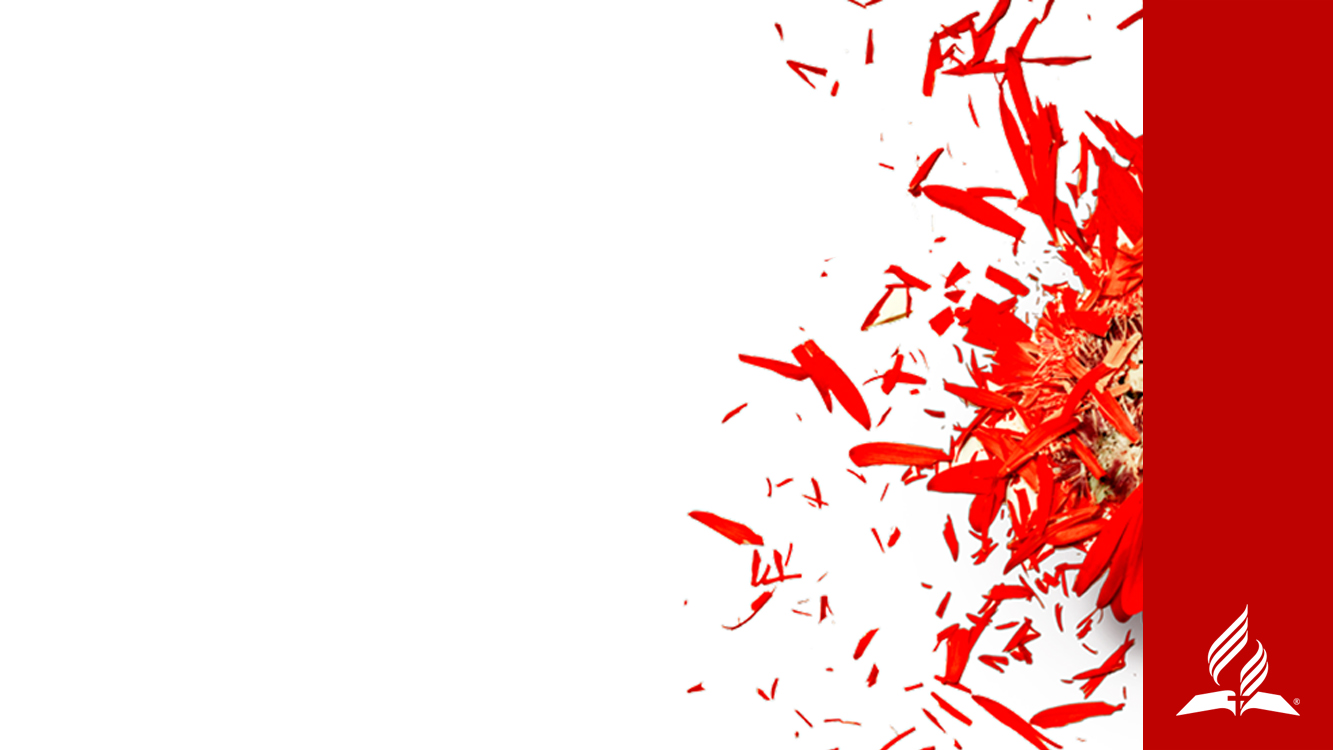 DÉFINIR L’ABUS PSYCHOLOGIQUE
Discours et/ou comportement qui :
Contrôle, diminue, punit, manipule.
Insulte et cherche à intimider, isoler ou contrôler.
Méthodes indirectes de contrôle :
Réfréner l’amour, la communication, l’argent.
Le comportement passif-agressif est une hostilité déguisée.
Méthodes directes pour garder le pouvoir :
Dicte où vous avez le droit de vous rendre, à qui vous avez le droit de parler, vous espionne, vous traque.
Envahit votre personne, votre espace, ou vos affaires personnelles — parce que les limites sont largement outrepassées.
[Speaker Notes: Définir l'abus psychologique

L'abus psychologique et verbal se définie comme tout traitement qui altère l'identité, la dignité et l'estime de soi de quelqu'un. En d'autres termes, l'abus psychologique est un discours et/ou un comportement qui contrôle, diminue, punit ou manipule. Cela inclut les insultes, l'intimidation, l'isolement ou le contrôle. C'est aussi souvent un signe que la violence physique peut suivre.

Réfréner l'amour, la communication, le soutien ou l'argent sont des méthodes indirectes de contrôle et de maintien du pouvoir. Le comportement passif-agressif révèle une hostilité déguisée. L'agresseur passif est « un loup en habits de brebis ».
Le comportement abusif dicte où vous avez le droit de vous rendre, à qui vous avez le droit de parler, ou ce que vous pensez. C'est une chose de dire : « Si tu achètes cette salle à manger, nous ne pourrons pas nous permettre des vacances », et une autre que de découper vos cartes de crédit. L'espionnage, le harcèlement et l’envahissement de votre personne, de votre espace ou de vos affaires personnelles sont également abusifs, parce que les limites sont largement outrepassées.

Contrairement à la violence physique, la violence psychologique n'a pas de stigmates visibles et est souvent difficile à déceler. Vous pouvez ne pas prendre conscience que l’on abuse de vous parce que vous n'êtes pas blessé physiquement. Pourtant la violence psychologique et verbale peut avoir des effets à court et à long termes tout aussi alarmants que ceux de la violence physique. 

Selon la direction du fournisseur de soins Fraser Health, la violence psychologique survient lorsque « une personne est agressée verbalement, insultée, hurlée dessus, menacée ou humiliée par quelqu'un qui lui est proche ». Au Canada, la direction du fournisseur de soins Vancouver Coastal Health définit la violence psychologique comme suit : « Tout traitement susceptible de diminuer le sentiment d'identité, de dignité et d'estime de soi ».]
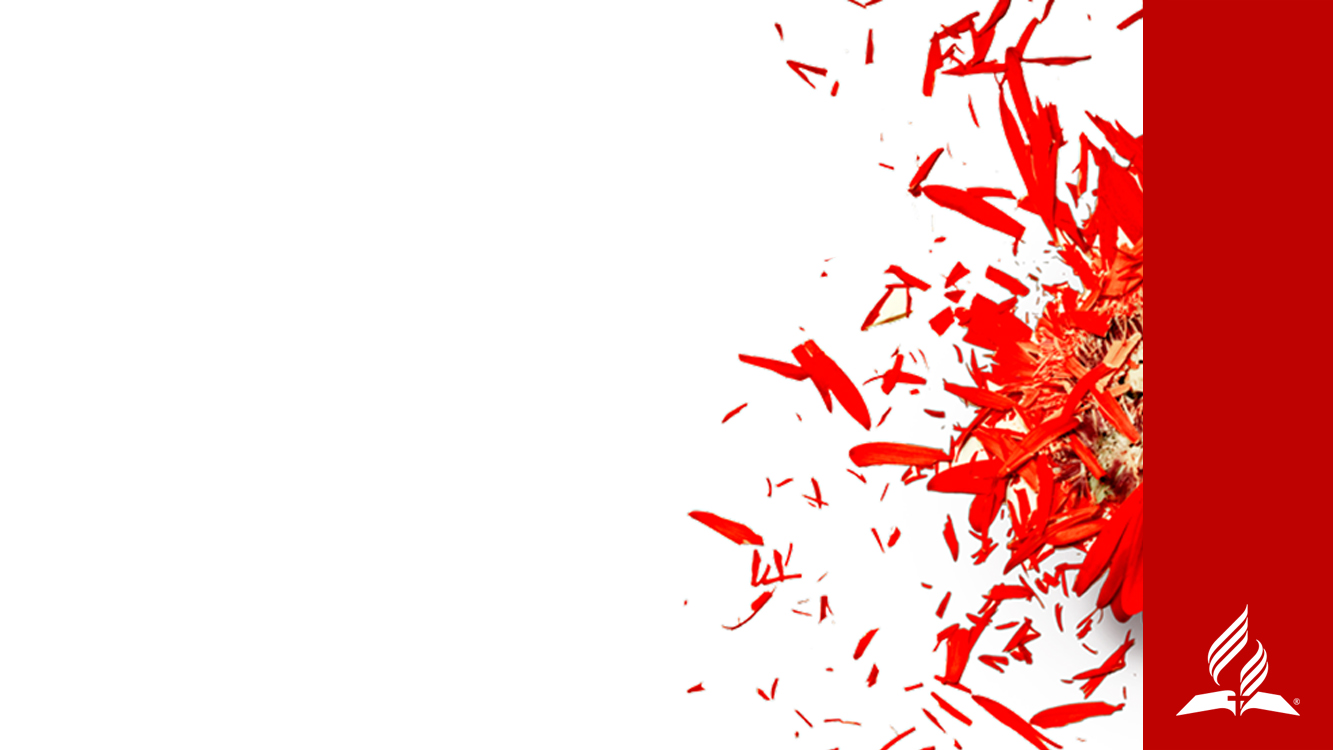 CE QUE L’ABUS PSYCHOLOGIQUE                                  VOUS FAIT RESSENTIR…
Une personne abusée psychologiquement se sent souvent invisible et insignifiante, ce qui peut laisser une cicatrice plus profonde qu'un acte physique. 
L'abus physique dit : « Vous n'en valez pas la peine. » (Insignifiant)
L'abus psychologique et la négligence disent : « Vous n'existez même pas. » (Invisible)
[Speaker Notes: Une personne abusée psychologiquement se sent souvent invisible et insignifiante, ce qui peut laisser une cicatrice plus profonde qu'un acte physique. Un conseiller familial l'explique en ces termes : « L'abus physique dit : "Vous n'en valez pas la peine." L'abus psychologique et la négligence disent : "Vous n'existez même pas." » 

Karin Gregory, un conseiller professionnel à Focus Famille Canada.]
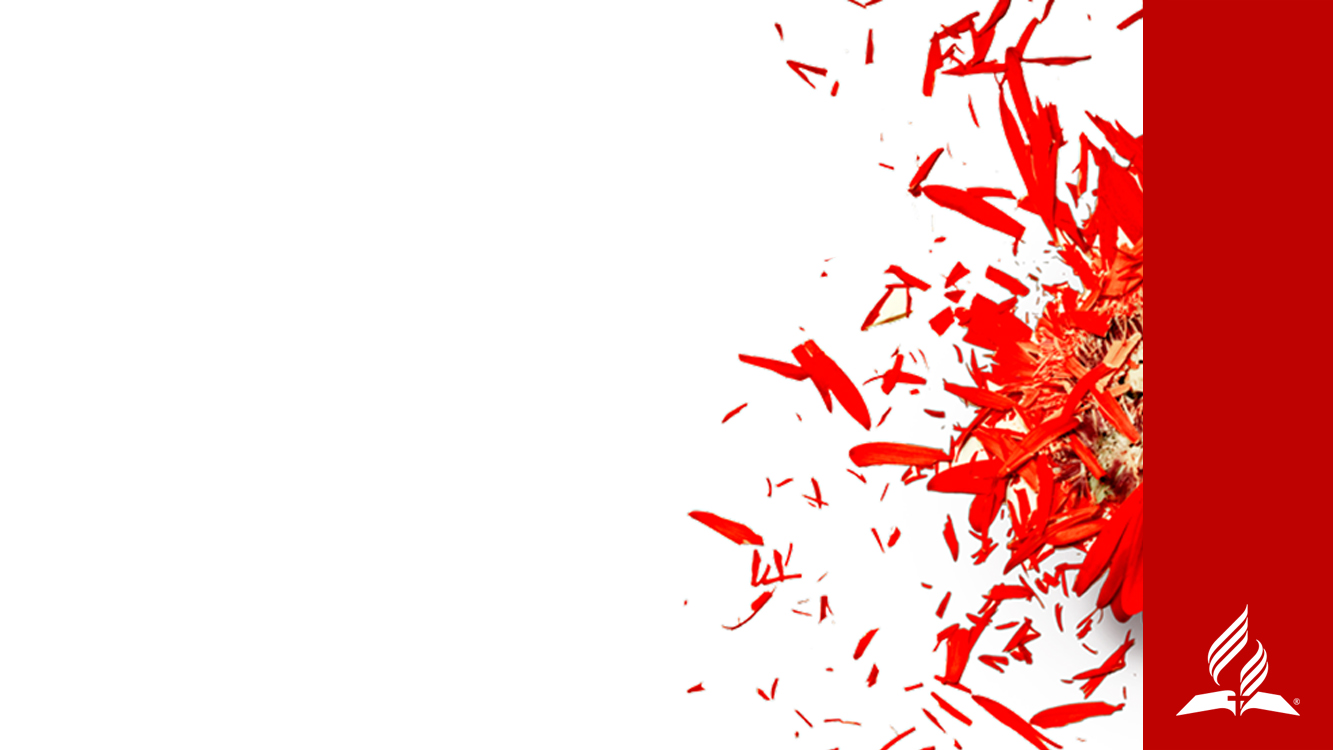 QU’EST-CE QU’UN ABUS PSYCHOLOGIQUE ?
CE QUE CELA N’EST PAS : 
Un conflit ordinaire entre deux personnes. Les gens ont le droit d’avoir leurs propres opinions et sont libres de les exprimer.
CE QUE C’EST :
Une dominance intentionnelle, une dynamique de pouvoir voulue par quelqu’un qui utilise ce comportement pour exercer un pouvoir et contrôler.
[Speaker Notes: Comment reconnaître un abus psychologique

Pour identifier une relation abusive, il est important de différencier l’abus du simple conflit. Le conflit est commun dans les mariages ou dans d'autres types de relations, et il ne signifie pas nécessairement abus. Les gens ont le droit d’avoir leurs propres opinions et sont libres de les exprimer. En revanche, la manière de les exprimer est clé.

Selon un expert, « rompre avec son partenaire n'est pas émotionnellement abusif. Se disputer avec son partenaire n'est pas émotionnellement abusif. Quand quelqu'un est blessé suite à ce que vous avez fait, il n’y a pas forcément de violence émotionnelle. Les gens réagissent suivant leurs propres perceptions, aussi leurs réactions ne définissent pas votre comportement. Ce n'est pas non plus un abus psychologique que de parler avec une honnête franchise. Peut-être que la déclaration manque de tact, mais elle n'est pas abusive sur le plan psychologique. Encore une fois, si quelqu'un est blessé suite à ce qui a été dit, cela ne signifie pas qu’on a abusé de lui psychologiquement. »

Dans l'abus psychologique, il y a une dominance intentionnelle, une dynamique de pouvoir voulue par la personne qui utilise ce comportement pour exercer un pouvoir et contrôler. 
https://www.psychologytoday.com/blog/traversing-the-inner-terrain/201609/when-is-it-emotional-abuse]
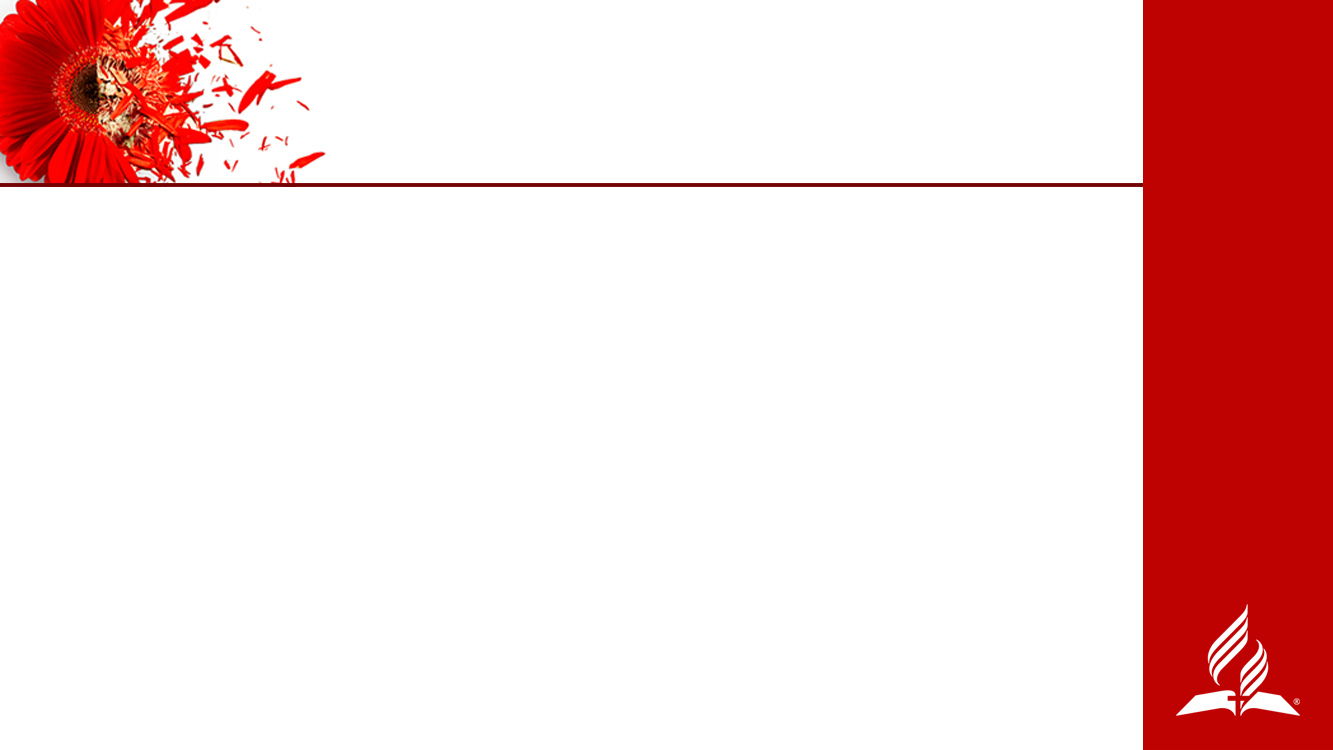 SIGNES DE L’ABUS PSYCHOLOGIQUE
SIGNES PHYSIQUES CHEZ LA VICTIME :
dents serrés
cœur qui palpite
l’impression que toute conversation ordinaire est une attaque.

SIGNES LES PLUS COMMUNS DANS LE COMPORTEMENT DE LA VICTIME :
s’excuser constamment du comportement de votre conjoint (excuses injustifiées)
Avoir constamment le sentiment de devoir s’adapter pour satisfaire aux demandes de l’autre (auto-accusation)
[Speaker Notes: Parfois, il y a aussi des signes physiques. Les dents se serrent parce qu’on est tendu ; le cœur palpite. C'est le corps qui indique que quelque chose ne va pas. Chaque fois que vous essayez d'avoir une conversation comme le font les gens normaux pour résoudre un problème ou un conflit, il semble que cela se transforme en attaque contre vous. 

Enfin, votre propre comportement peut laisser entrevoir des signes d'abus psychologique. Avez-vous l'impression de vous excuser constamment du comportement de votre conjoint ? Pensez-vous que vous devez vous adapter pour satisfaire à ses demandes ? S’excuser lorsque cela ne se justifie pas et se blâmer sont des caractéristiques communes chez les conjoints abusés psychologiquement. 

La victime peut se dire : « J'ai besoin de changer cela chez moi parce que ce n'est jamais assez bon, je dois être à la hauteur ... que puis-je faire pour arranger ça ? »]
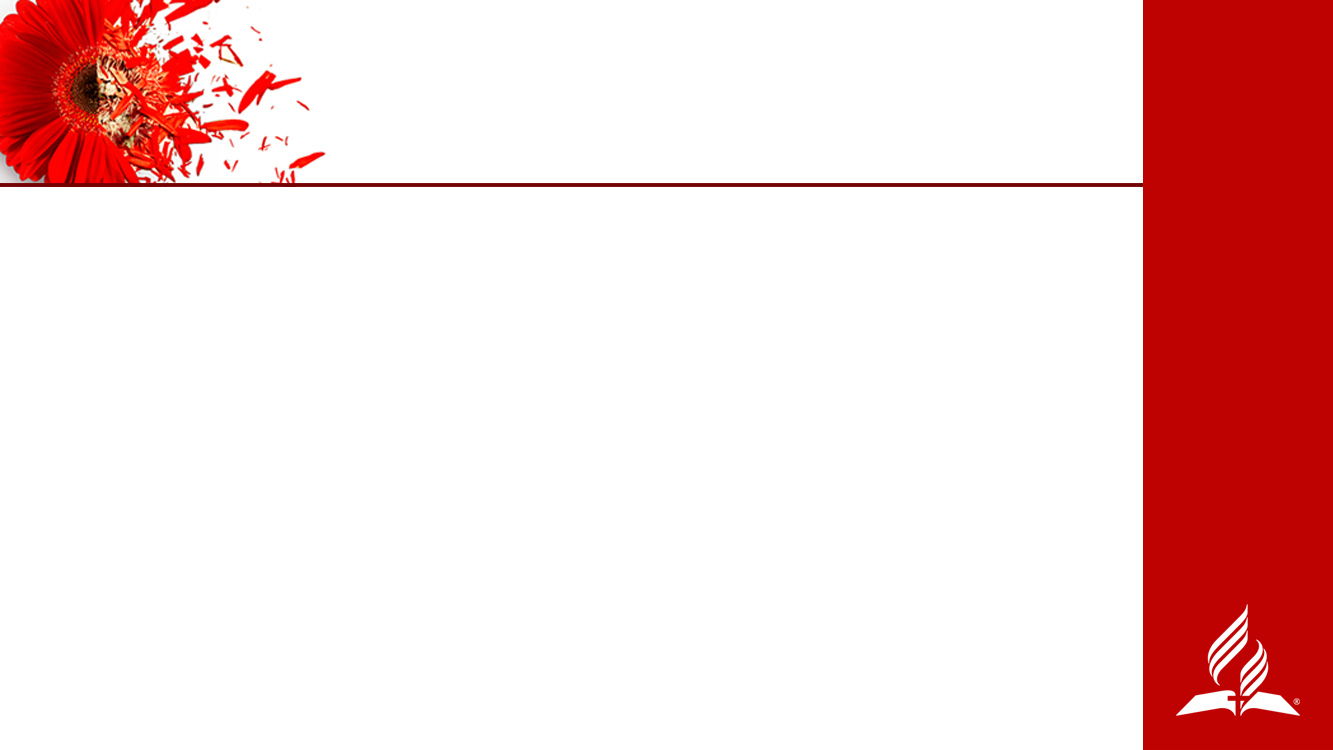 AUTO-ÉVALUATION SUR L’ABUS PSYCHOLOGIQUE
VOTRE CONJOINT(E) OU QUELQU’UN D’AUTRE DE VOTRE ENTOURAGE SE CONDUIT-IL/ELLE DE LA SORTE ?
Veut savoir ce que vous faites tout le temps et veut que vous soyez en contact permanent.
Demande les mots de passe de votre téléphone, de votre messagerie électronique et de vos réseaux sociaux.
Fait preuve de jalousie, notamment en vous accusant constamment de tromperie.
Empêche ou vous décourage de fréquenter vos amis ou votre famille.
Essaie de vous empêcher d'aller au travail ou à l'école.
Se fâche au point de vous effrayer.
[Speaker Notes: Si vous vous demandez si votre relation est psychologiquement abusive, c'est probablement le cas. Voici un test à faire de suite. Prêt ? Si votre conjoint(e) ou quelqu'un d'autre dans votre vie : 

• Veut savoir ce que vous faites tout le temps et veut que vous soyez en contact permanent.
• Demande les mots de passe de votre téléphone, de votre messagerie électronique et de vos réseaux sociaux.
• Fait preuve de jalousie, notamment en vous accusant constamment de tromperie.
• Empêche ou vous décourage de fréquenter vos amis ou votre famille.
• Essaie de vous empêcher d'aller au travail ou à l'école.
• Se fâche au point de vous effrayer.

 https://www.womenshealth.gov/relationships-and-safety/other-types/emotional-and-verbal-abuse]
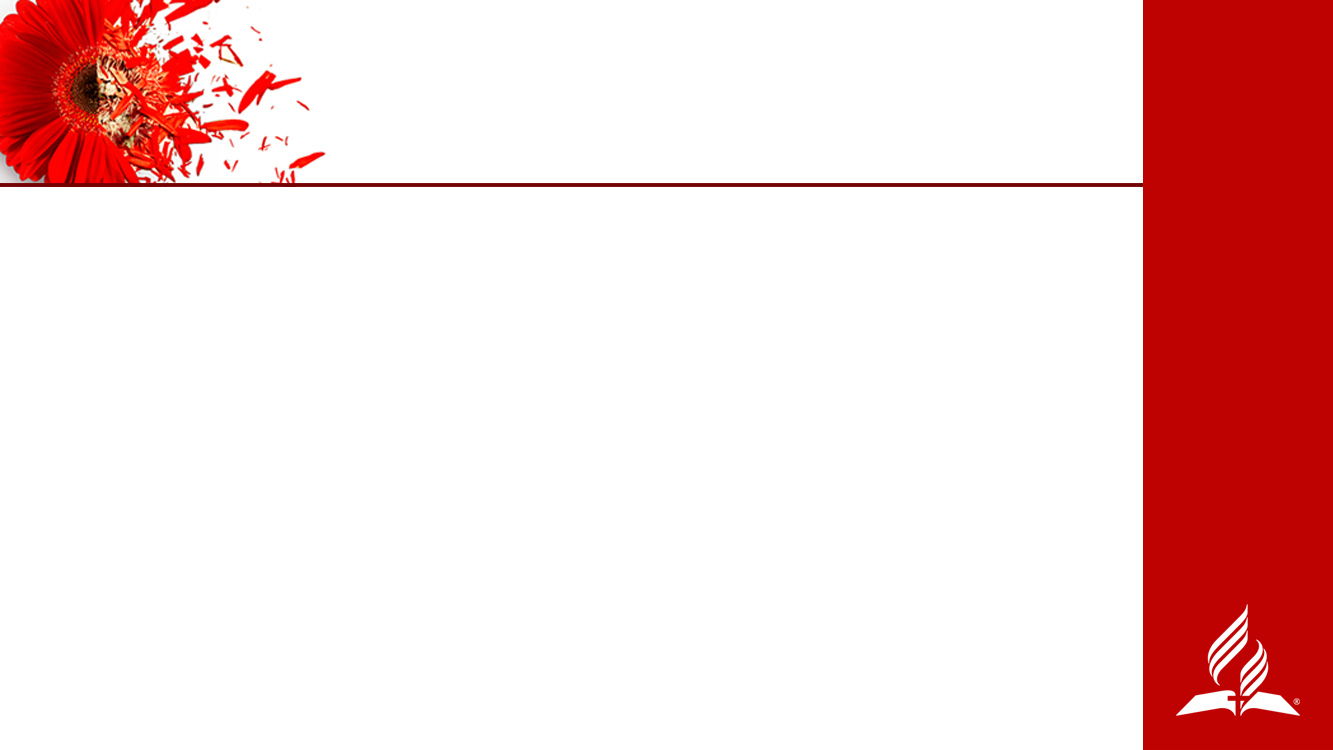 Contrôle vos finances et vos dépenses.
Vous empêche de voir un médecin.
Vous humilie devant les autres.
Vous insulte (tels que « stupide », « dégoûtante », « vaurienne », « garce » ou « grosse vache »).
Menace de vous blesser, ou de blesser ceux que vous aimez ou vos animaux domestiques.
Menace de vous dénoncer aux autorités pour un acte répréhensible.
Menace de se blesser lorsqu'il/elle est en colère contre vous.
Dit par exemple : « Si je ne peux pas t’avoir, alors personne ne le pourra non plus. » 
Décide pour vous (vous dit quoi porter ou quoi manger).
[Speaker Notes: Contrôle toutes vos finances ou vos dépenses .
Vous empêche de voir un médecin.
Vous humilie devant les autres.
Vous insulte (tels que « stupide », « dégoûtante », « vaurienne », « garce » ou « grosse vache »).
Menace de vous blesser, ou de blesser ceux que vous aimez ou vos animaux domestiques.
Menace de vous dénoncer aux autorités pour un acte répréhensible.
Menace de se blesser lorsqu'il/elle est en colère contre vous.
Dit par exemple : « Si je ne peux pas t’avoir, alors personne ne le pourra non plus. » 
Décide pour vous (vous dit quoi porter ou quoi manger).]
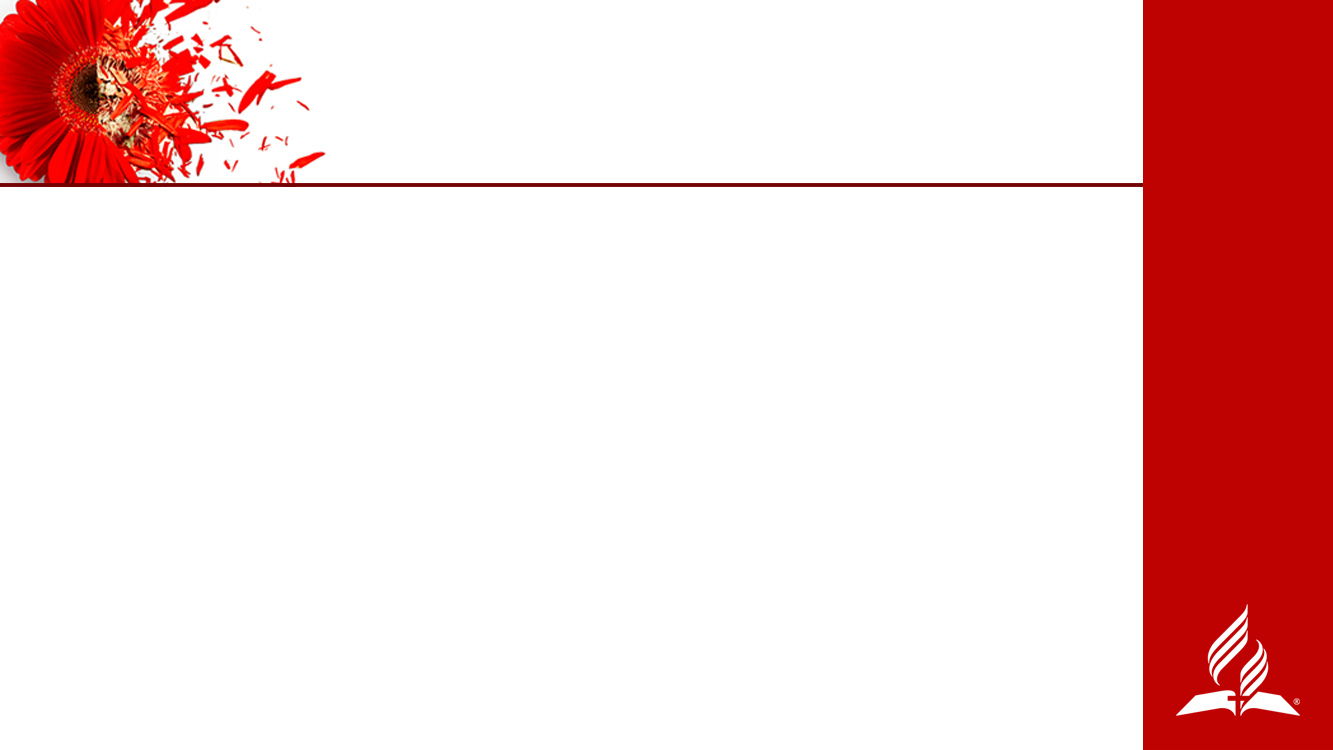 COMMENT RÉPONDREÀ UN ABUS PSYCHOLOGIQUE
Étudiez les tactiques de celui/celle qui abuse psychologiquement et prenez de l’assurance.
Fixez des limites saines.
Renforcez estime et respect de soi. « Je t'aime d'un amour éternel ; c'est pourquoi je te conserve ma fidélité. Je te rebâtirai… » (Jérémie 31: 3, LSG).
[Speaker Notes: Comment répondriez-vous à un abus psychologique ?

Il est important d'affronter l'agresseur avec bonté mais fermeté. Voici cinq types de réponses proposées par des conseillers aux victimes d'abus psychologique : 

Étudiez les tactiques de celui/celle qui abuse psychologiquement et prenez de l’assurance.
Connaissez votre agresseur. Les manipulateurs connaissent vos catalyseurs. Il est important de comprendre que l'intention de l'agresseur est de vous contrôler et d'éviter une conversation sensée. La violence est une tactique pour vous manipuler et exercer une emprise sur vous. Si vous vous limitez au contenu, vous tomberez dans le piège d'essayer de répondre rationnellement, de nier les accusations et de vous expliquer. L'agresseur a gagné à ce moment-là et a détourné sur vous la responsabilité de l’agression verbale. 

2. Établissez des limites saines.
Même le Christ a ressenti le besoin de fixer des limites dans sa vie. Nous devrions en faire de même. Dieu nous a donné notre propre individualité et avec ceci, le droit de gérer ce qui nous concerne. Nous ne devons donc pas craindre de faire face aux abus ou d’établir des limites en fonction de ce que nous pouvons tolérer. Imposez des limites dans votre relation. Restez maître de la situation et fixez les limites en fonction de vous et non de votre conjoint. Par exemple, si ce dernier s’énerve au volant, dites : « Arrête de conduire comme ça ou je ne voyagerai pas avec toi. » plutôt que « Peux-tu ralentir quand tu conduis ? »Dans certains cas, la violence verbale est mieux maîtrisée par des déclarations fermes telles que « Arrête », « Ne me parle pas comme ça », « C'est humiliant », « Ne me traite pas de toutes sortes de noms », « N’élève pas la voix contre moi », « N'utilise pas ce ton avec moi », « Je n’obéis pas aux ordres », etc. De cette façon, vous définissez une limite, vous montrez comment vous voulez être traité, et vous reprenez le pouvoir. L'agresseur peut répondre par « Ou quoi ? » Vous pouvez dire « Je ne continuerai pas cette conversation ».  

3. Renforcez estime et respect de soi. 
Les abus peuvent lentement affecter l'estime de soi. En général, l'agresseur et la victime en relation ont ressenti de la honte durant leur enfance et ont déjà une estime de soi fragilisée. Rappelez-vous, ce n'est pas votre faute. La Bible nous rappelle à maintes reprises et de façon merveilleuse combien nous sommes précieux. « Je t'aime d'un amour éternel ; c'est pourquoi je te conserve ma fidélité. Je te rebâtirai… » (Jérémie 31: 3, LSG).
Christ serait venu sur cette terre pour mourir juste pour vous. Vous êtes la prunelle de ses yeux. Dites ce que vous pensez. Parlez à votre conjoint avec respect mais soyez honnête et vulnérable plutôt que de tout garder et d’être remplie d’amertume et de ressentiment. Si votre conjoint refuse de revenir en arrière et de se réconcilier après que vous vous soyez exprimée et défendue, dites-lui qu'il doit vous respecter ou vous aurez à mettre de la distance entre vous deux.]
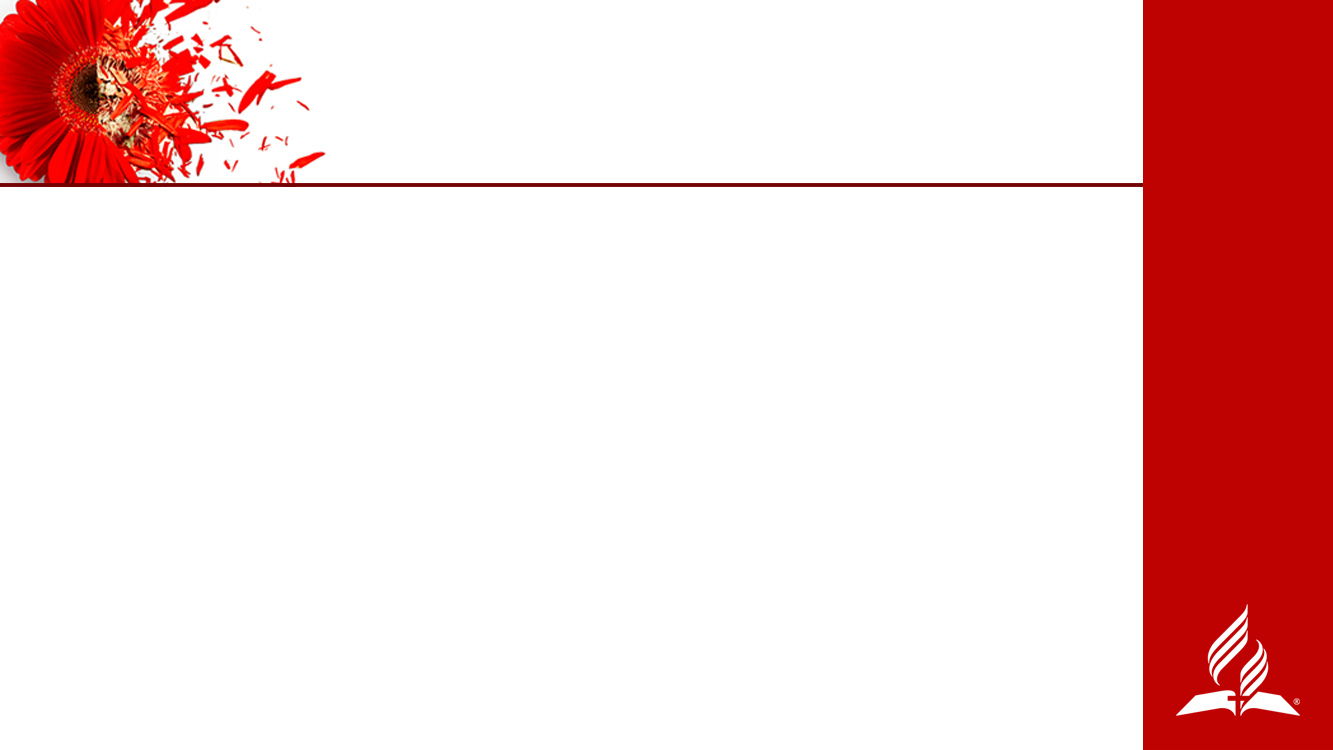 COMMENT RÉPONDREÀ UN ABUS PSYCHOLOGIQUE
Demandez l'aide immédiate d'un conseiller professionnel.

Recherchez la consolation, la guérison et la sagesse auprès de Dieu.
[Speaker Notes: 4. Demandez l'aide immédiate d'un conseiller professionnel.
Si vous êtes en danger immédiat, appelez la police ou un numéro d’appel d’urgence. Si ce n’est pas le cas, contactez un ami de confiance ou un membre de votre famille, un thérapeute, un bénévole d’un centre d'aide aux victimes d'abus ou de violence domestique. Affronter un agresseur, surtout dans une relation à long terme, peut être difficile. Il faut souvent le soutien et la validation d'un groupe, d'un thérapeute ou d'un conseiller pour être constamment capable de résister aux abus. Sans cela, vous pouvez douter de votre réalité, vous sentir coupable et craindre de rompre une relation ou les représailles. Une fois que vous reprenez votre pouvoir et regagnez votre estime de soi, vous ne permettrez pas à quelqu'un de vous maltraiter. Si l'abus s'arrête, une relation peut s'améliorer. En revanche, pour un changement réel et positif, vous devez tous les deux être prêts à risquer le changement. Envisagez la thérapie individuelle ou même de couple et rencontrez un conseiller conjugal.

Attention : Il est préférable à ce stade de ne pas commencer par une thérapie de couple. Il peut être dangereux pour la victime de dire au conseiller toute la vérité en présence de l'agresseur. L'abus n'est pas la faute de la victime et c'est quelque chose que l'agresseur doit intégrer seul avant d’entamer une thérapie de couple. Comment un conjoint peut-il se livrer en toute sécurité en thérapie puis, sur le chemin du retour, être affligé des mêmes discours humiliants et accusateurs qui l’ont conduit à suivre cette thérapie, bien qu’aucun coup physique ne lui ait été porté ? Quelque soit le couple, le travail entamé par celui-ci ne peut pas se dérouler dans un climat de confiance et avec efficacité si l'abus persiste.
Si l'agresseur est prêt à reconnaître son besoin, il y a un espoir de changement. Dans le cas contraire, vous devrez peut-être vous interroger : que suis-je capable d’accepter et qu'est-ce que je ne veux plus tolérer ? Si l’agresseur ne veut pas changer, vous ne pouvez pas le faire à sa place, et vous ne pouvez pas non plus lui donner envie de changer. Il doit faire ce choix lui-même. Dans ce cas, les limites doivent être renforcées.
 
5. Recherchez la consolation, la guérison et la sagesse auprès de Dieu.
Le Saint-Esprit est notre Consolateur et il nous guidera dans toute la sagesse et la vérité. Il peut réchauffer notre cœur avec l'amour de Dieu et nous guérir. Il peut nous inspirer sur les mots à dire. Jésus lui-même a souffert toutes formes d'abus, y compris les abus psychologiques et émotionnels. La différence est qu'il les a tous endurés et ne s'en est pas protégé, comme nous le faisons d’habitude. La douleur qu'il ressentait était beaucoup plus intense que celle que nous ressentons aujourd'hui, parce que nous essayons souvent de nous en protéger, et lui ne l'a pas fait.]
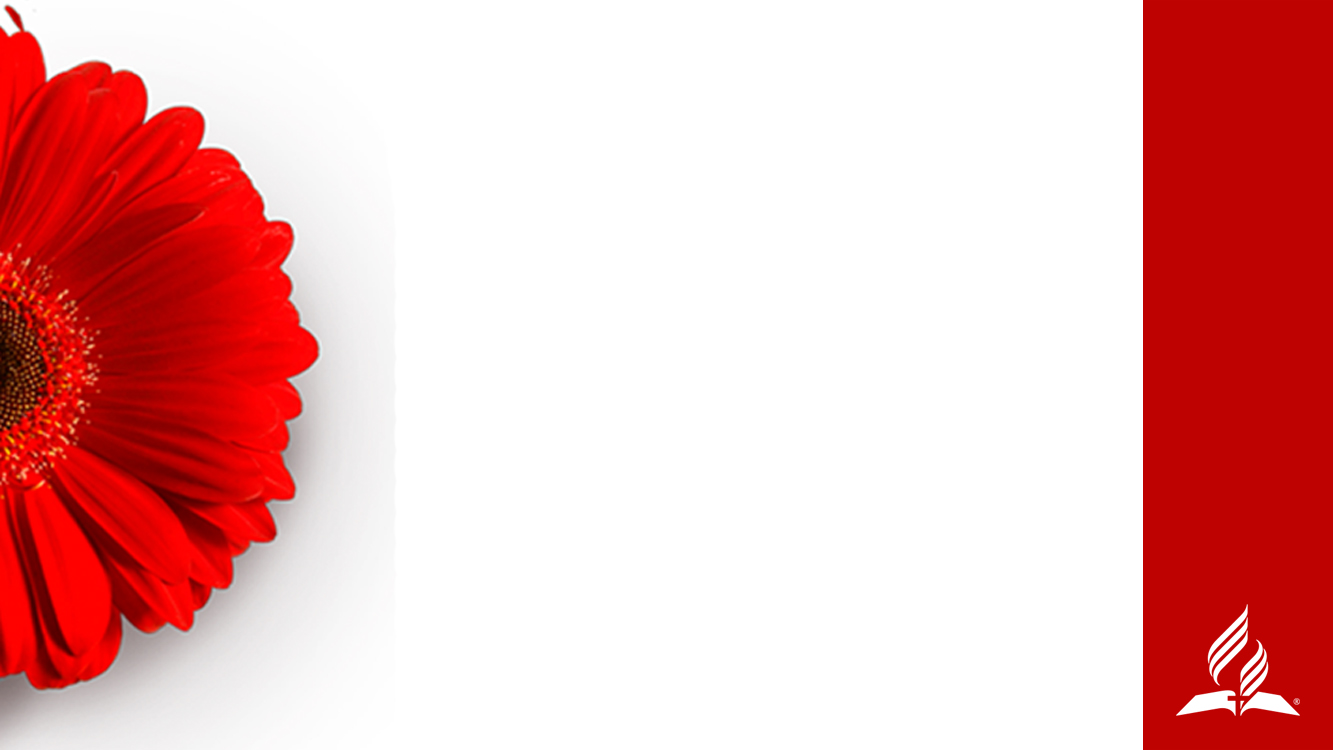 RECHERCHER LA GUÉRISON AUPRÈS DE DIEU
« Je connais vos larmes, car j’ai pleuré, moi aussi. Je connais les douleurs intimes qu’on ne confie à aucune oreille humaine. Ne pensez pas que vous êtes délaissés et privés de consolations. Même si votre douleur ne fait vibrer les cordes d’aucun cœur sur la terre, regardez à moi et vous vivrez. »  
Ellen G. White, Jésus-Christ, p. 479
[Speaker Notes: Ellen G. White écrit dans Jésus-Christ, p. 479 :

Il dit : « Je connais vos larmes, car j’ai pleuré, moi aussi. Je connais les douleurs intimes qu’on ne confie à aucune oreille humaine. Ne pensez pas que vous êtes délaissés et privés de consolations. Même si votre douleur ne fait vibrer les cordes d’aucun cœur sur la terre, regardez à moi et vous vivrez. »]
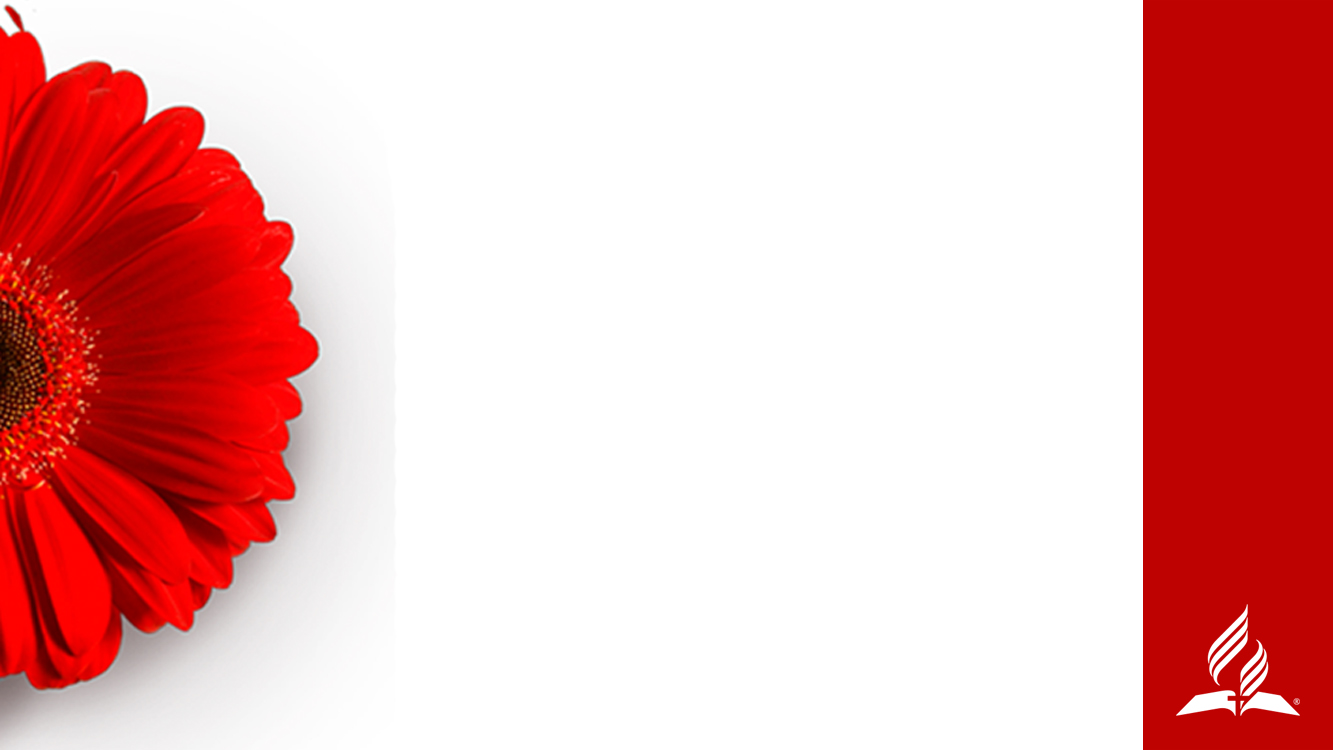 LA BIBLE LOUIS SEGOND
«  Qu'il ne sorte de votre bouche aucune parole mauvaise,
 mais, s'il y a lieu, quelque bonne parole, qui serve à l'édification et communique une grâce à ceux qui l'entendent. »
Ephésiens 4.29, LSG
[Speaker Notes: DES MOTS APAISANTS ou DES MOTS BLESSANTS
 
La Bible nous dit que nos paroles sont puissantes. Elles peuvent édifier, guérir et apporter la paix, ou inversement, elles peuvent infliger des blessures dont les cicatrices seront profondes et pour la vie. Considérons avec attention ces quatre versions de notre texte biblique, Éphésiens 4.29 :
 
La Bible Louis Segond : 

«  Qu'il ne sorte de votre bouche aucune parole mauvaise, mais, s'il y a lieu, quelque bonne parole, qui serve à l'édification et communique une grâce à ceux qui l'entendent. »]
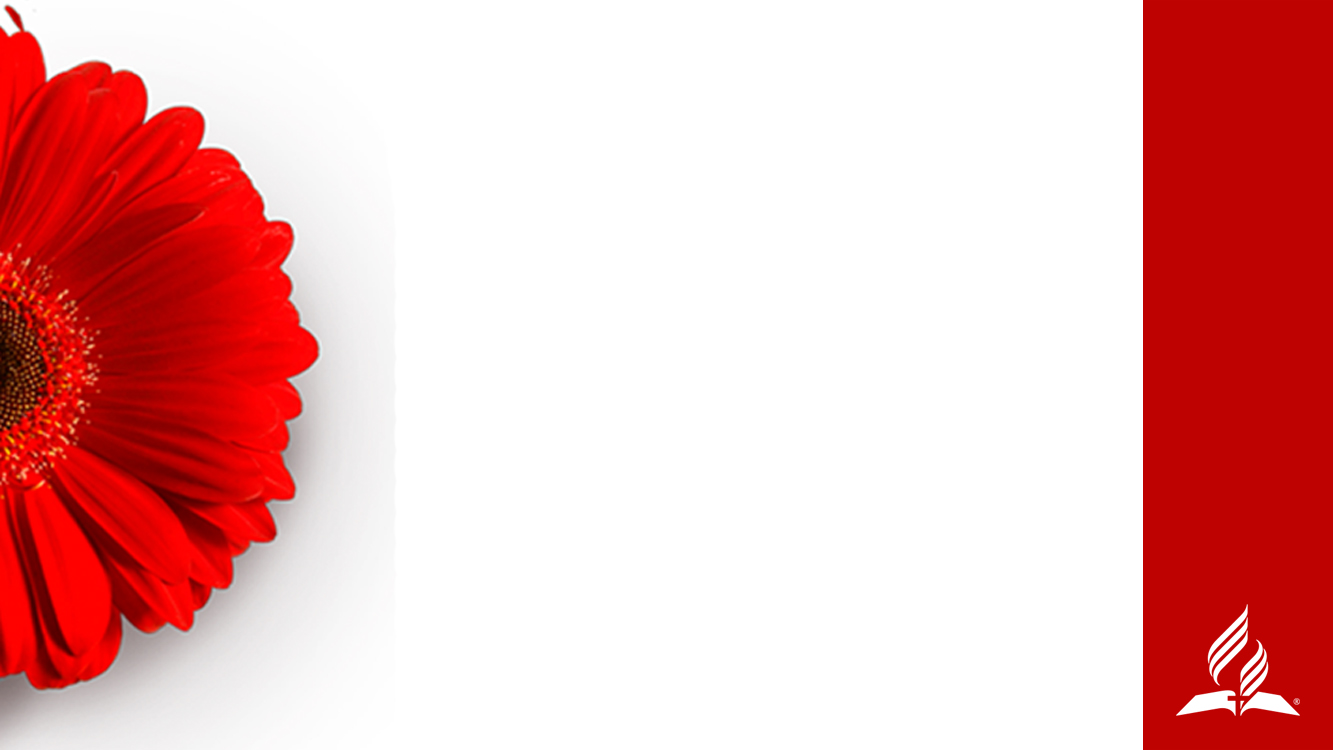 LA NOUVELLE BIBLE SEGOND
« Qu'il ne sorte de votre bouche aucune parole malsaine 
mais, s'il en est besoin, une bonne parole qui soit constructive et communique une grâce à ceux qui l'entendent. »
Ephésiens 4.29, NBS
[Speaker Notes: La Nouvelle Bible Segond : 

« Qu'il ne sorte de votre bouche aucune parole malsaine mais, s'il en est besoin, une bonne parole qui soit constructive et communique une grâce à ceux qui l'entendent. »]
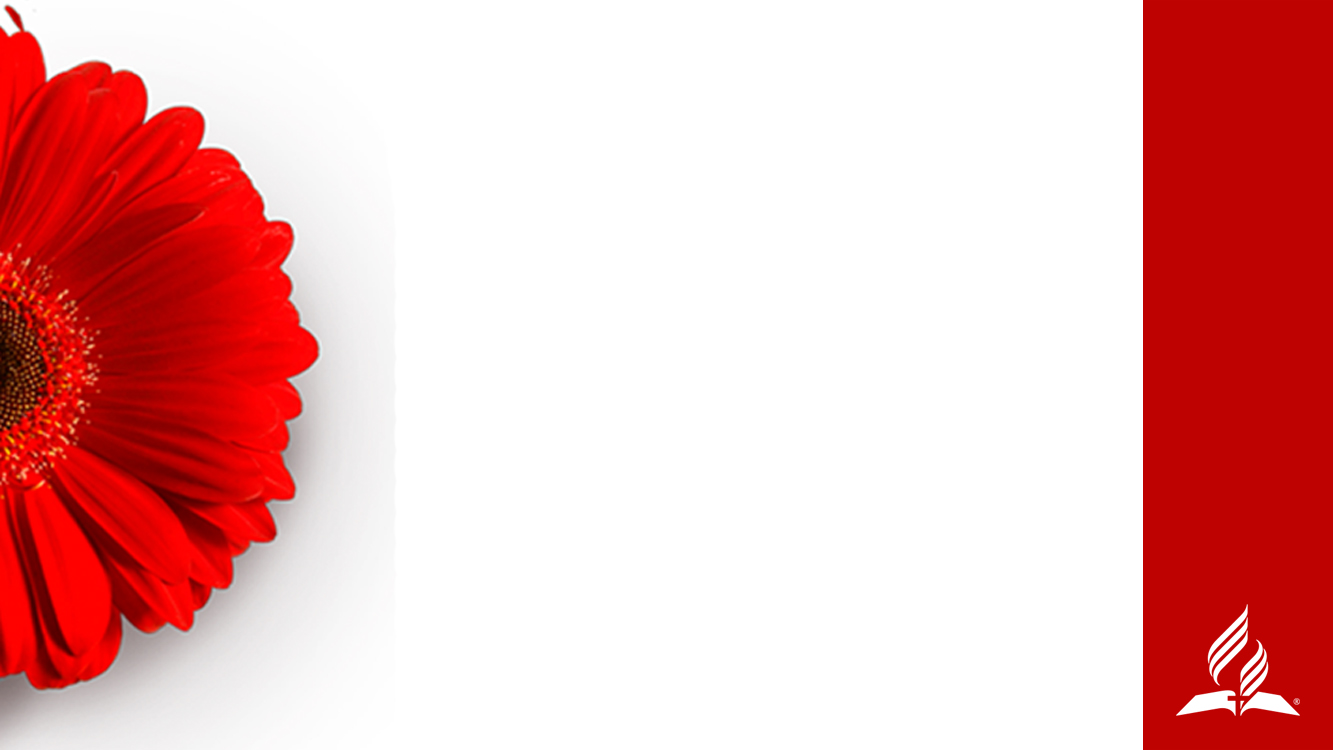 LA BIBLE EN FRANÇAIS COURANT
« Qu'aucune parole mauvaise ne sorte de votre bouche ; 
dites seulement des paroles utiles, qui répondent à un besoin et encouragent autrui, pour faire ainsi du bien à ceux qui vous entendent. »

Ephésiens 4.29, BFC
[Speaker Notes: La Bible en Français Courant : 

« Qu'aucune parole mauvaise ne sorte de votre bouche ; dites seulement des paroles utiles, qui répondent à un besoin et encouragent autrui, pour faire ainsi du bien à ceux qui vous entendent. »]
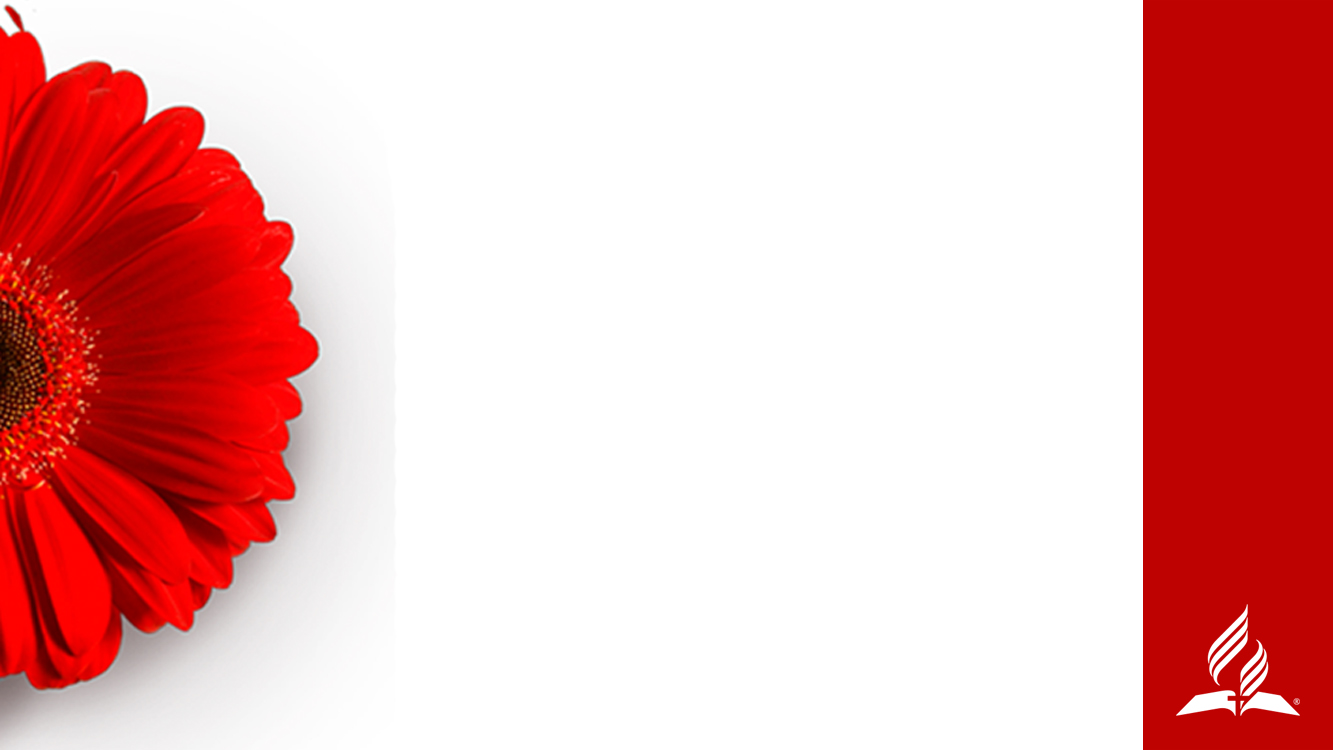 LA BIBLE DU SEMEUR
« Ne laissez aucune mauvaise parole franchir vos lèvres; 
ayez au contraire des paroles empreintes de bonté, qui aident les autres à grandir dans la foi selon les besoins. Ainsi elles feront du bien à ceux qui vous entendent. »
Ephésiens 4.29, SEM
[Speaker Notes: La Bible du semeur : 

« Ne laissez aucune mauvaise parole franchir vos lèvres; ayez au contraire des paroles empreintes de bonté, qui aident les autres à grandir dans la foi selon les besoins. Ainsi elles feront du bien à ceux qui vous entendent. »]
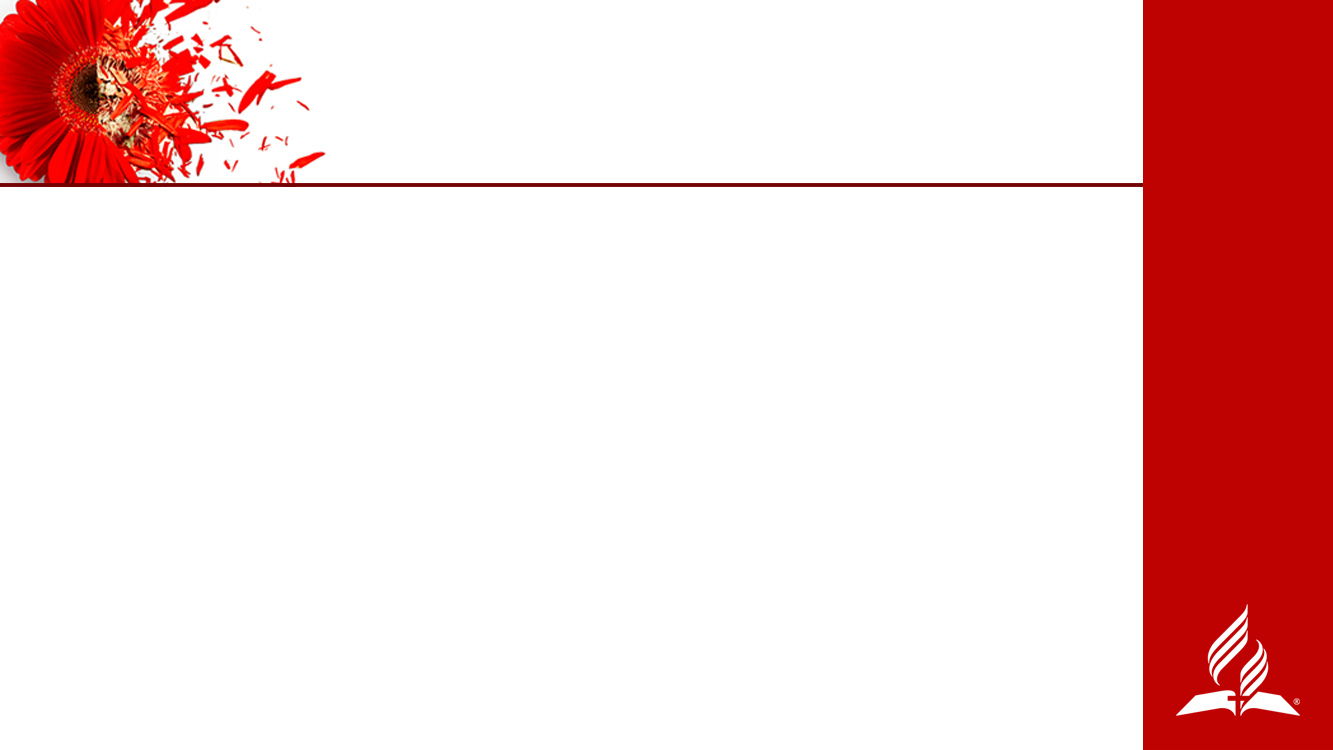 LA PUISSANCE DES MOTS
LES MOTS DE NABAL BLESSENT
LES MOTS D’ABIGAIL APAISENT
Qualifié de dur et méchant dans ses actions.
Utilise des mots irrespectueux envers David (Tu n’existes même pas.)
Visiblement abusif envers ses serviteurs. Très probablement abusif envers sa femme.
Sous l’effet d’esprits nuisibles, il profère des menaces.
Qualifiée de femme très compréhensive.
Offre respectueusement des cadeaux à David.
Emploie des mots d’excuse, parle calmement et gentiment envers tous. 
Sous l’influence de l’Esprit saint, elle prononce de sages conseils.
[Speaker Notes: La puissance des mots
Nos paroles devraient être un cadeau pour autrui. Elles devraient apporter la paix, communiquer la grâce et encourager les autres. Elles devraient être dites avec respect et justesse afin d’édifier, en particulier ceux que nous aimons.
L'histoire de Nabal et de sa femme Abigail illustre un contraste frappant entre les mots qui édifient et guérissent et ceux qui ne dénigrent et blessent.

1 Samuel 25: 2-38 : 2 Il y avait à Maon un homme fort riche, possédant des biens à Carmel; il avait trois mille brebis et mille chèvres, et il se trouvait à Carmel pour la tonte de ses brebis.
3 Le nom de cet homme était Nabal, et sa femme s'appelait Abigaïl; c'était une femme de bon sens et belle de figure, mais l'homme était dur et méchant dans ses actions. (1 Samuel 25.2, 3, LSG).

[Lisez le passage complet de la Bible et insistez sur les paroles de Nabal à David ainsi que la réponse d'Abigail à David.]
La Bible décrit Nabal comme insensé, dur et mauvais dans ses voies. Comme toute personne sous l’emprise de l’alcool, Nabal fait une utilisation abusive de mots et le regrette plus tard.
David et ses hommes ont aidé les travailleurs de Nabal, protégeant les moutons de ce dernier la nuit. David estime qu'ils méritent, à juste titre, d'être invité à la fête de la brebis avec les autres bergers. En réponse à la requête polie de David, Nabal (dont le nom signifie « insensé ») manque de respect dans ses propos envers celui-ci. « Qui est David, et qui est le fils d'Isaï? » (V. 10). C'est une insulte qui vise à ignorer quelqu’un complètement. En outre, Nabal affirme que David est insignifiant quand il traite le futur roi oint d’esclave fugitif.

Quand on découvre que David et 400 hommes en colère marchent vers Nabal, un serviteur apporte cette nouvelle effrayante à Abigail. Il rapporte que Nabal a insulté David. Apparemment, Nabal est verbalement violent envers ses propres serviteurs parce que le serviteur le traite de scélérat et mentionne que personne ne peut lui parler. Il ne semble pas du tout inhabituel pour les serviteurs d'interagir avec cette femme très compréhensive - la gentille et sage Abigail. Le serviteur lui accorde le respect du vrai pouvoir et de l'autorité de sa maison et de ses affaires, et la supplie d’intervenir.

Abigail élabore immédiatement un plan d’action sans consulter son mari. Peut-être veut-elle éviter un affrontement verbal. Il est fort probable que Nabal soit émotionnellement violent non seulement envers les domestiques mais aussi envers sa femme et les autres membres de la famille ; ces derniers semblent être doués pour contourner le risque d'abus en décidant et en agissant sans impliquer Nabal. Plus tard, Abigail endosse la faute et se confond en excuses auprès de David pour la folie de son mari, ce qui sous-entend qu'elle a l’habitude d’agir ainsi pour apaiser les sentiments froissés des gens après les débordements de son époux.]
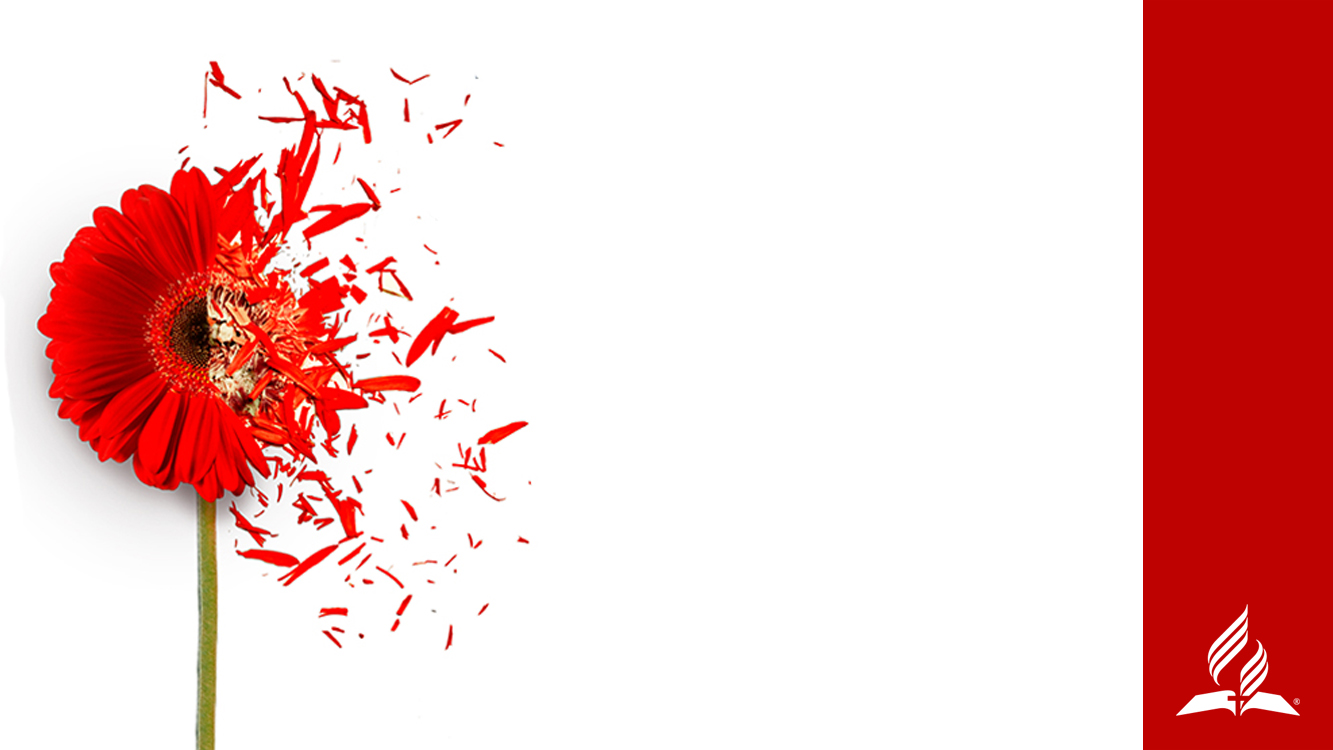 LA PUISSANCEDES MOTS D’ABIGAIL
Les mots d'Abigail « ne pouvaient provenir que de lèvres purifiées de la sagesse d’en haut. La piété d’Abigaïl, semblable au parfum d’une fleur, s’exhalait de son visage, de ses paroles, de ses actes. 
L’Esprit de Dieu habitait dans son âme. Ses paroles, empreintes de grâce, de bonté et de paix, exercèrent une céleste influence sur celui à qui elles s’adressaient. Revenu à de meilleurs sentiments, David frémit à la pensée de l’acte violent qu’il avait été sur le point de commettre. … 
Sous le charme de ses paroles, David convaincu qu’il n’était pas maître de lui, sent sa colère s’évanouir. » Abigail apaisa les sentiments irrités de l'homme oint pour devenir roi « par des paroles calmes et mesurées ».
Ellen G. White, Patriarches et Prophètes, p. 649-650
[Speaker Notes: La puissance des mots d'Abigail

Remplie de l'Esprit de Dieu, Abigail va à la rencontre de David avec des mots de gentillesse et des « dons » de nourriture. Son don le plus précieux n'est pas la nourriture mais ses conseils sages. Ses paroles apportent la paix, communiquent la grâce, encouragent et édifient l’auditeur, et répondent au besoin. David lui-même le reconnaît (v. 33). La plume d’Ellen White le confirme.
 
Celle-ci écrit dans Patriarches et Prophètes :

Les mots d'Abigail « ne pouvaient provenir que de lèvres purifiées de la sagesse d’en haut. La piété d’Abigaïl, semblable au parfum d’une fleur, s’exhalait de son visage, de ses paroles, de ses actes. L’Esprit de Dieu habitait dans son âme. Ses paroles, empreintes de grâce, de bonté et de paix, exercèrent une céleste influence sur celui à qui elles s’adressaient. Revenu à de meilleurs sentiments, David frémit à la pensée de l’acte violent qu’il avait été sur le point de commettre. … Sous le charme de ses paroles, David convaincu qu’il n’était pas maître de lui, sent sa colère s’évanouir. » Abigail apaisa les sentiments irrités de l'homme oint pour devenir roi « par des paroles calmes et mesurées ».

 
Ellen G. White, Patriarches et Prophètes, p. 649-650]
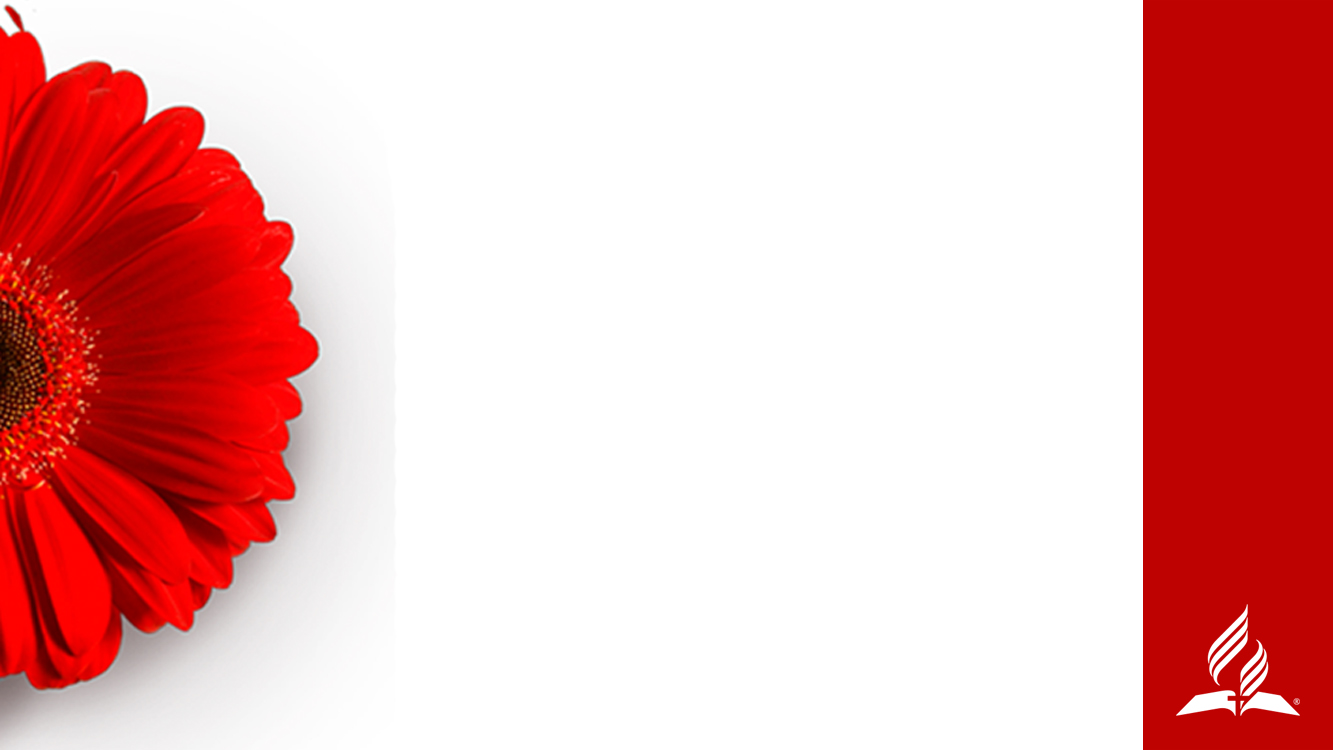 LA PUISSANCE DES MOTS TENDRES
Dans de nombreuses familles, l’affection, les uns pour les autres, s’exprime très peu. Bien qu'il n'y ait pas besoin de sentimentalisme, il est nécessaire d'exprimer l'amour et la tendresse d'une manière chaste, pure et digne. Beaucoup cultivent la dureté du cœur et, en paroles et en actes, révèlent le côté satanique du caractère. Une tendre affection devrait toujours être entretenue
[Speaker Notes: La puissance des mots tendres

Ellen G. White écrit dans The Signs of the Times, 14 novembre 1892 :

Dans de nombreuses familles, l’affection, les uns pour les autres, s’exprime très peu. Bien qu'il n'y ait pas besoin de sentimentalisme, il est nécessaire d'exprimer l'amour et la tendresse d'une manière chaste, pure et digne. Beaucoup cultivent la dureté du cœur et, en paroles et en actes, révèlent le côté satanique du caractère. Une tendre affection devrait toujours être entretenue]
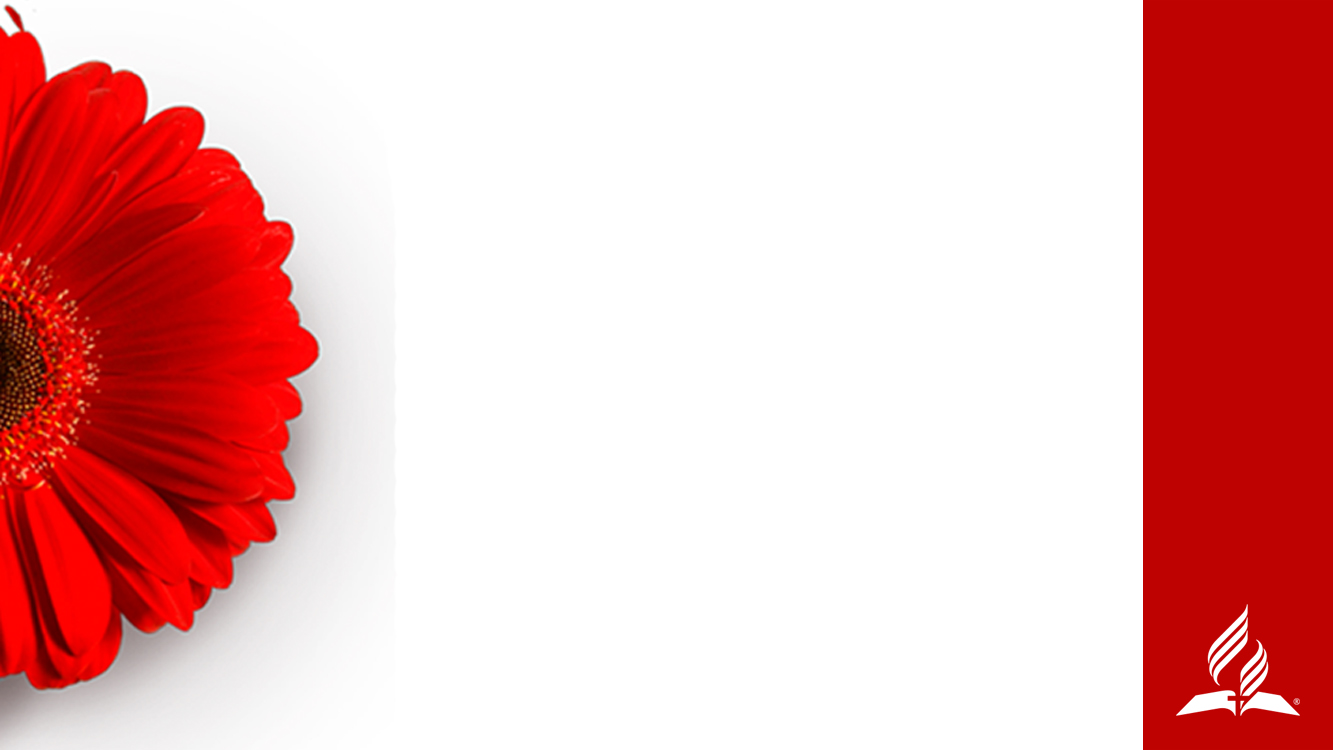 LA PUISSANCE DES MOTS TENDRES
entre mari et femme, parents et enfants, frères et sœurs. Chaque mot précipité devrait être mesuré, et il ne devrait même pas y avoir l'apparence du manque d'amour l'un pour l'autre. C'est le devoir de chaque membre de la famille d'être agréable, de parler avec bonté.

Ellen G. White, The Signs of the Times, 4 novembre 1892
[Speaker Notes: entre mari et femme, parents et enfants, frères et sœurs. Chaque mot précipité devrait être mesuré, et il ne devrait même pas y avoir l'apparence du manque d'amour l'un pour l'autre. C'est le devoir de chaque membre de la famille d'être agréable, de parler avec bonté.

Ellen G. White, The Signs of the Times, AH 198.2 https://m.egwwritings.org/en/book/128.877#896]
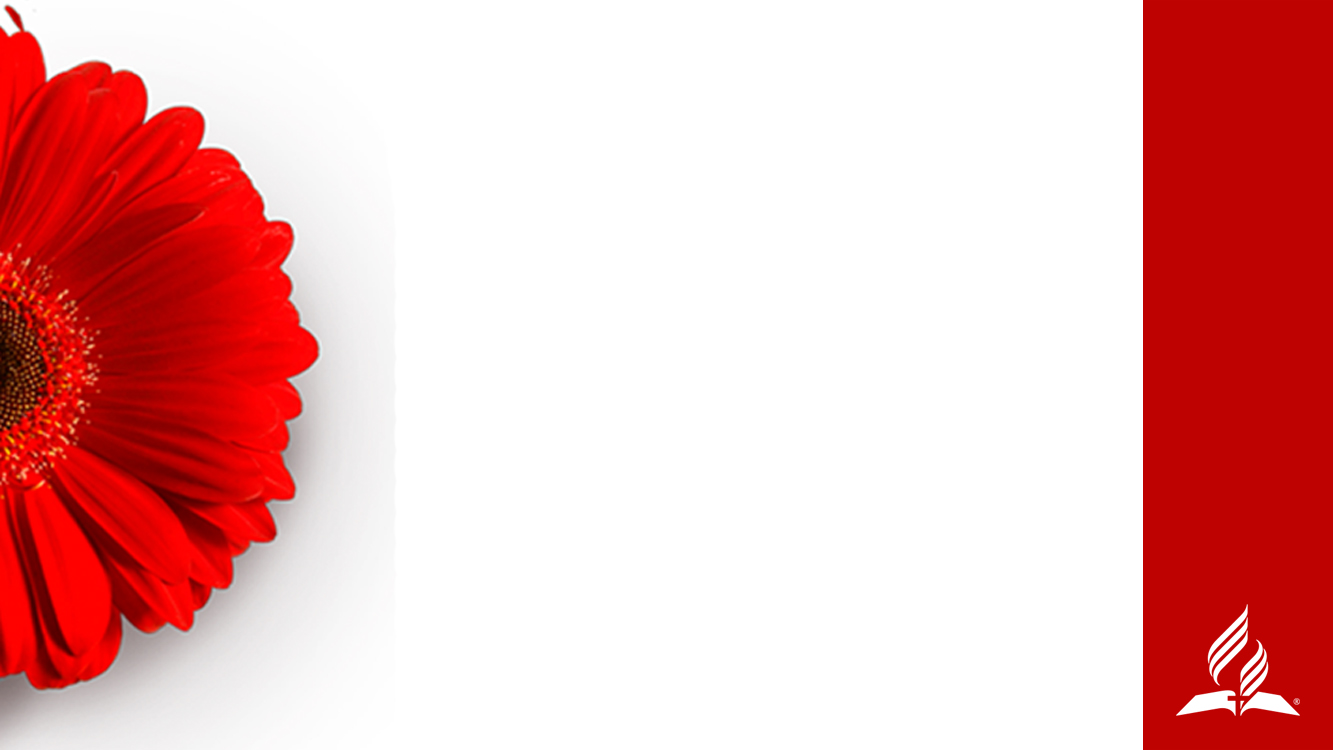 LA PUISSANCE DES MOTS RESPECTUEUX
« Ni le mari ni la femme ne doit chercher à dominer. Le Seigneur a posé les principes destinés à nous guider à cet égard. Le mari doit aimer sa femme comme le Christ a aimé l’Eglise, et il faut que la femme respecte et aime son mari. Tous deux cultiveront un esprit de bonté, étant bien déterminés à ne jamais se faire de la peine ou du tort l’un à l’autre. … N’essayez pas de vous contraindre l’un l’autre, ce serait agir au détriment de votre amour.
[Speaker Notes: La puissance des mots respectueux

Ellen G. White écrit dans Le foyer chrétien, p. 101-102 :

« Ni le mari ni la femme ne doit chercher à dominer. Le Seigneur a posé les principes destinés à nous guider à cet égard. Le mari doit aimer sa femme comme le Christ a aimé l’Eglise, et il faut que la femme respecte et aime son mari. Tous deux cultiveront un esprit de bonté, étant bien déterminés à ne jamais se faire de la peine ou du tort l’un à l’autre. … N’essayez pas de vous contraindre l’un l’autre, ce serait agir au détriment de votre amour.]
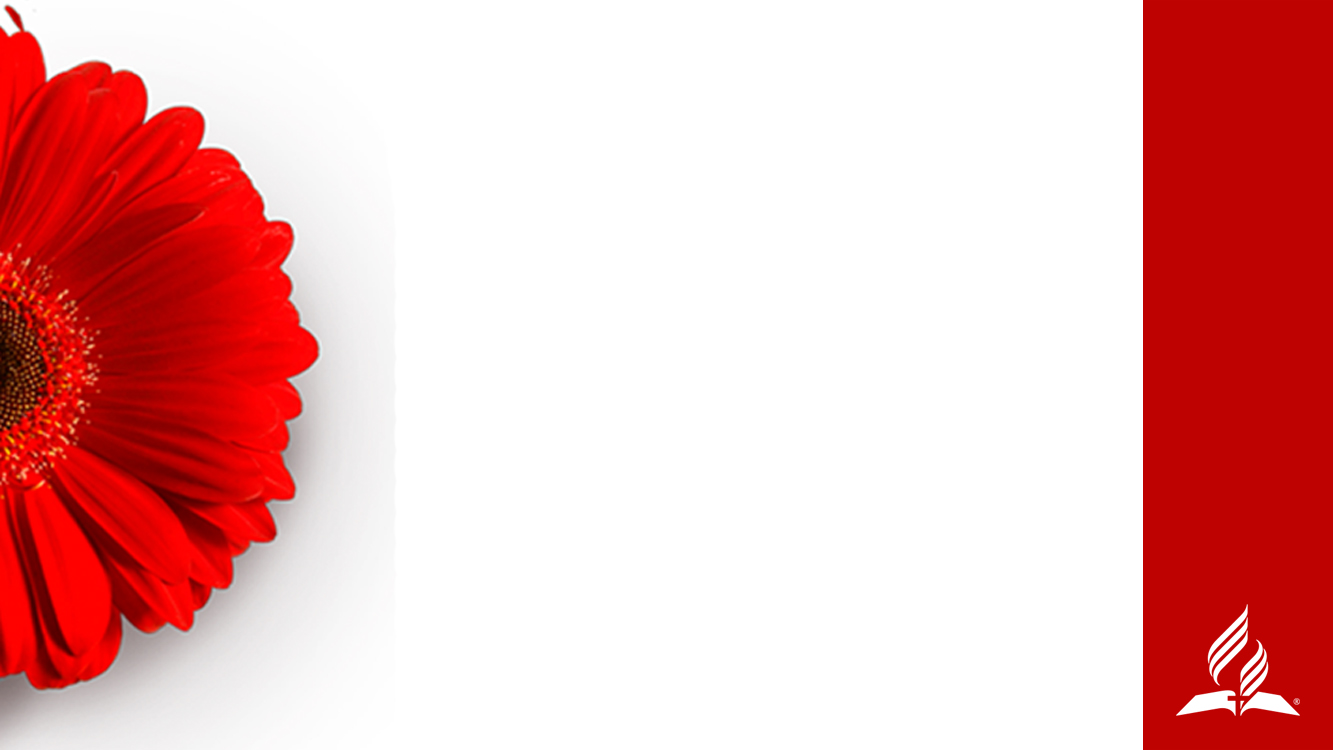 LA PUISSANCE DES MOTS RESPECTUEUX
Vous détruiriez ainsi la paix et le bonheur de votre foyer. Ne laissez pas pénétrer la discorde dans votre ménage, car vous seriez malheureux tous les deux. Soyez bons dans vos paroles et aimables dans vos actions ; renoncez à vos désirs personnels. Veillez sur vos propos, car ils ont une grande influence pour le bien ou pour le mal. Que votre voix ne laisse pas percer l’irritation. »

Ellen G. White, Le foyer chrétien, p. 101-102
[Speaker Notes: Vous détruiriez ainsi la paix et le bonheur de votre foyer. Ne laissez pas pénétrer la discorde dans votre ménage, car vous seriez malheureux tous les deux. Soyez bons dans vos paroles et aimables dans vos actions ; renoncez à vos désirs personnels. Veillez sur vos propos, car ils ont une grande influence pour le bien ou pour le mal. Que votre voix ne laisse pas percer l’irritation. »

Ellen G. White, Le foyer chrétien, p. 101-102

C'est notre devoir… pour avoir un foyer qui soit un petit paradis et où Dieu et les anges peuvent demeurer. Mais voici la bonne nouvelle ! Bien qu’une relation n'ait pas été saine et qu'il existe des formes d’abus émotionnels, il y a de l'espoir !]
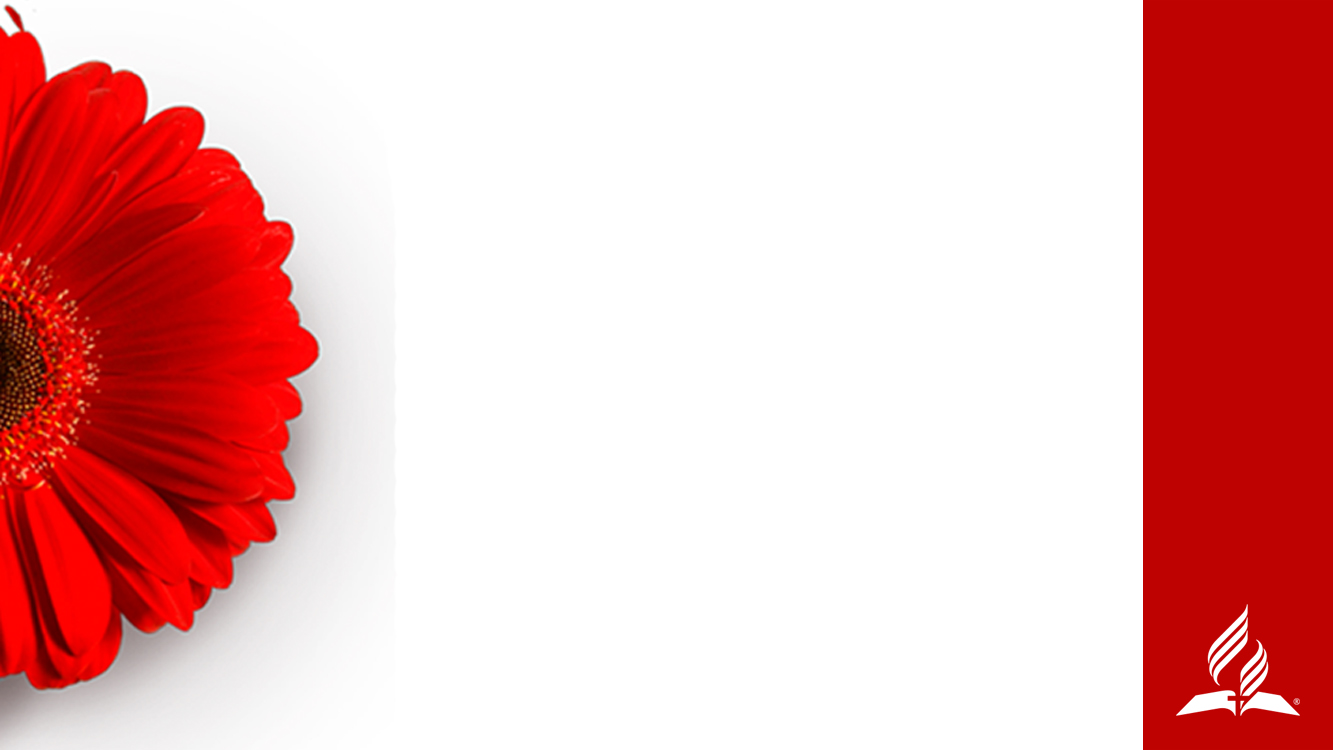 LA PUISSANCE DES MOTS D’ABANDON ET D’UNITÉ
« Hommes et femmes peuvent atteindre l'idéal que Dieu leur propose, s'ils acceptent l'aide du Christ. Ce qui est impossible à la sagesse humaine, sa grâce l'accomplira pour ceux qui s'abandonnent à lui sans réserve. Sa providence unira les cœurs par des liens célestes; l'amour ne sera plus alors un simple échange de paroles douces et flatteuses.
[Speaker Notes: La puissance des mots d’abandon et d’unité

Ellen G. White écrit dans Le ministère de la guérison, p. 306 :

« Hommes et femmes peuvent atteindre l'idéal que Dieu leur propose, s'ils acceptent l'aide du Christ. Ce qui est impossible à la sagesse humaine, sa grâce l'accomplira pour ceux qui s'abandonnent à lui sans réserve. Sa providence unira les cœurs par des liens célestes; l'amour ne sera plus alors un simple échange de paroles douces et flatteuses.]
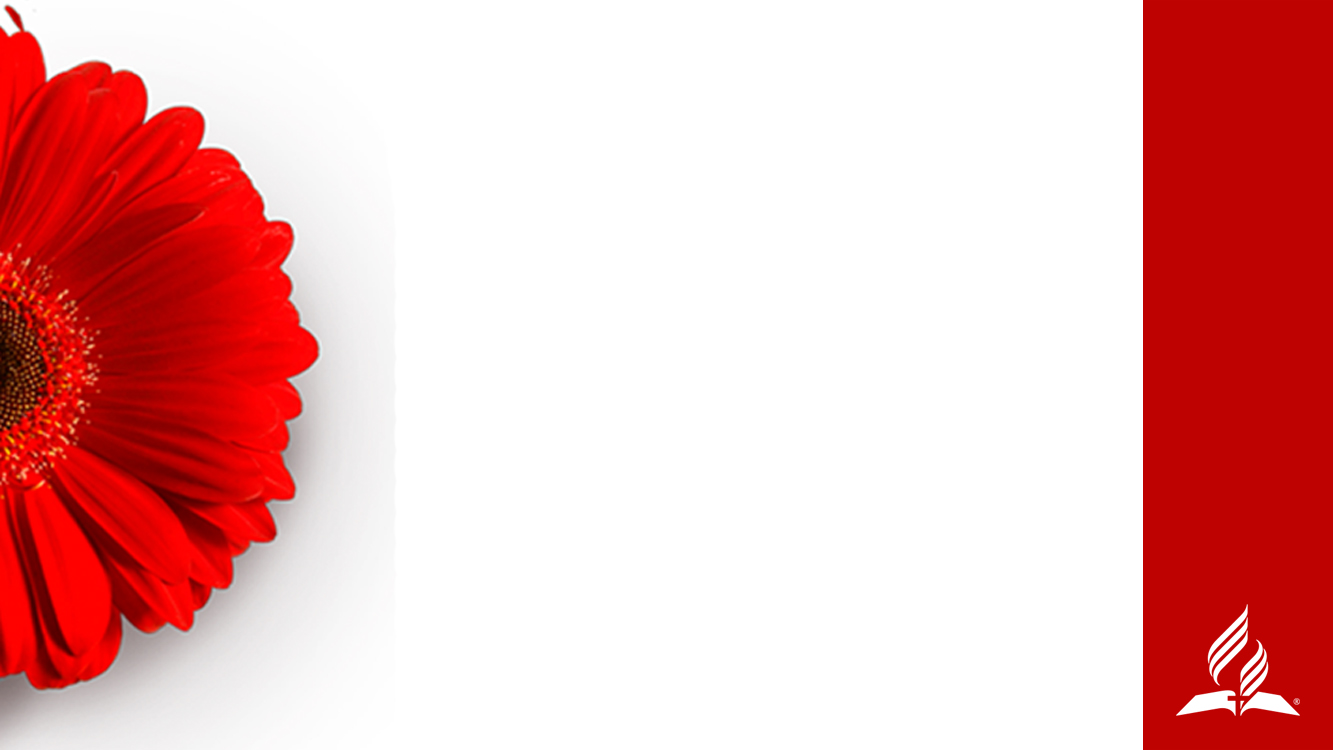 LA PUISSANCE DES MOTS D’ABANDON ET D’UNITÉ
Les métiers du ciel entrelacent la chaîne et la trame avec bien plus de finesse et de solidité que ceux de la terre, et fournissent un tissu qui supporte les frottements, les tiraillements et les épreuves. Les cœurs sont unis par les fils d'or d'un amour éternel. »

Ellen G. White, Le ministère de la guérison, p. 306
[Speaker Notes: The loom of heaven weaves with warp and woof finer, yet more firm, than can be woven by the looms of earth. The result is not a tissue fabric, but a texture that will bear wear and test and trial. Heart will be bound to heart in the golden bonds of a love that is enduring.

Ibid. The Ministry of Healing, 362 AH 112.4 https://m.egwwritings.org/en/book/128.488]
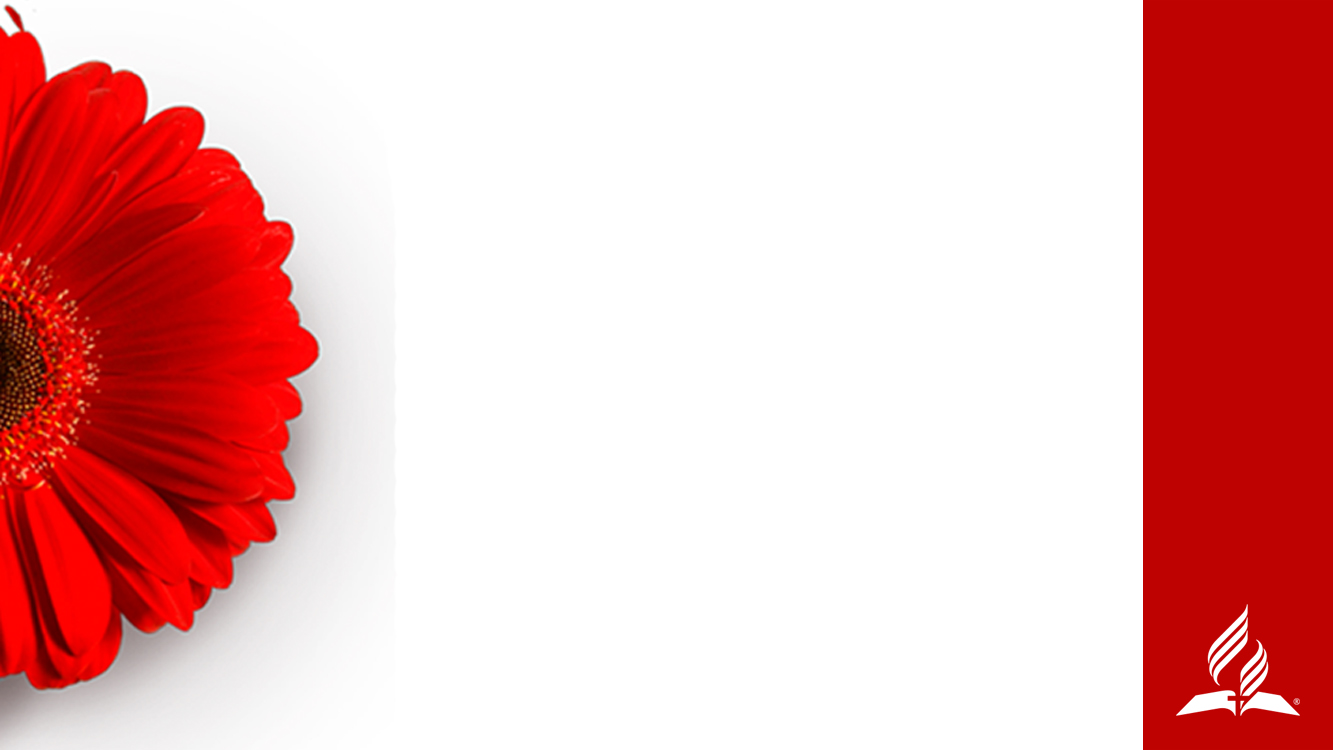 LA PUISSANCE DE LA PAROLE DE DIEU POUR VOUS
« ... Je t'appelle par ton nom: 
tu es à moi! » 

Esaïe 43.1, LSG
[Speaker Notes: La puissance de la Parole de Dieu pour vous

Si vous réalisez que vous êtes dans une relation abusive dysfonctionnelle, souvenez-vous de vous regarder dans le contexte de la vérité biblique. Vous ne pourrez peut-être pas encore en parler à quelqu'un. Ce n’est pas grave. Ne croyez pas ce que votre agresseur dit de vous, en revanche concentrez-vous plutôt sur ce que Dieu dit de vous : « ... Je t'appelle par ton nom: tu es à moi! » (Esaïe 43.1, LSG). Voici quelques belles vérités bibliques à votre sujet.]
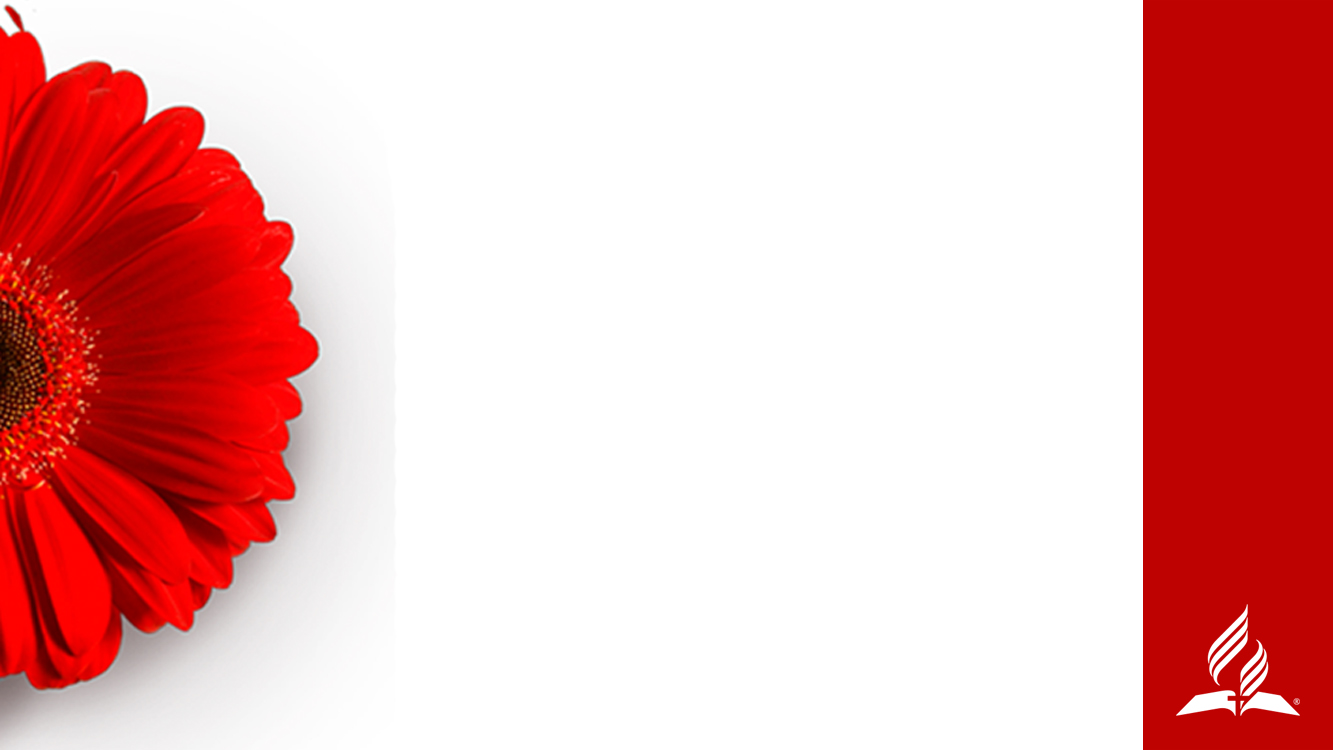 LA PUISSANCE DE LA PAROLE DE DIEU POUR VOUS
« C'est toi qui as formé mes reins, Qui m'as tissé dans le sein de ma mère. Je te loue de ce que je suis une créature si merveilleuse. Tes œuvres sont admirables, Et mon âme le reconnaît bien. »

Psaume 139.13, 14, LSG
[Speaker Notes: Psaume 139.13, 14 

« C'est toi qui as formé mes reins, Qui m'as tissé dans le sein de ma mère. Je te loue de ce que je suis une créature si merveilleuse. Tes œuvres sont admirables, Et mon âme le reconnaît bien. » (LSG)]
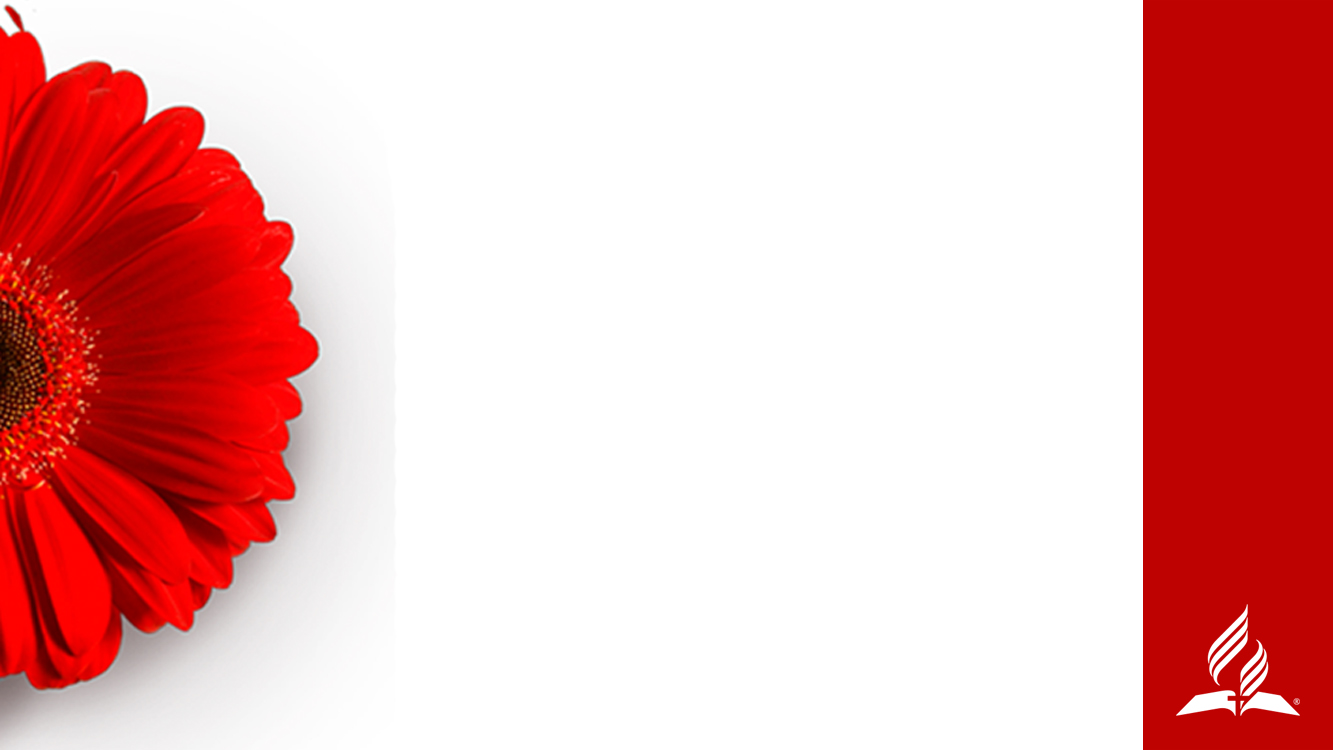 LA PUISSANCE DE LA PAROLE DE DIEU POUR VOUS
« En effet, c'est Dieu qui nous a formés ; il nous a créés, dans notre union avec Jésus-Christ, pour que nous menions une vie riche en actions bonnes, celles qu'il a préparées d'avance afin que nous les pratiquions. » 

Ephésiens 2.10, BFC
[Speaker Notes: Éphésiens 2.10

« En effet, c'est Dieu qui nous a formés ; il nous a créés, dans notre union avec Jésus-Christ, pour que nous menions une vie riche en actions bonnes, celles qu'il a préparées d'avance afin que nous les pratiquions. » (BFC)]
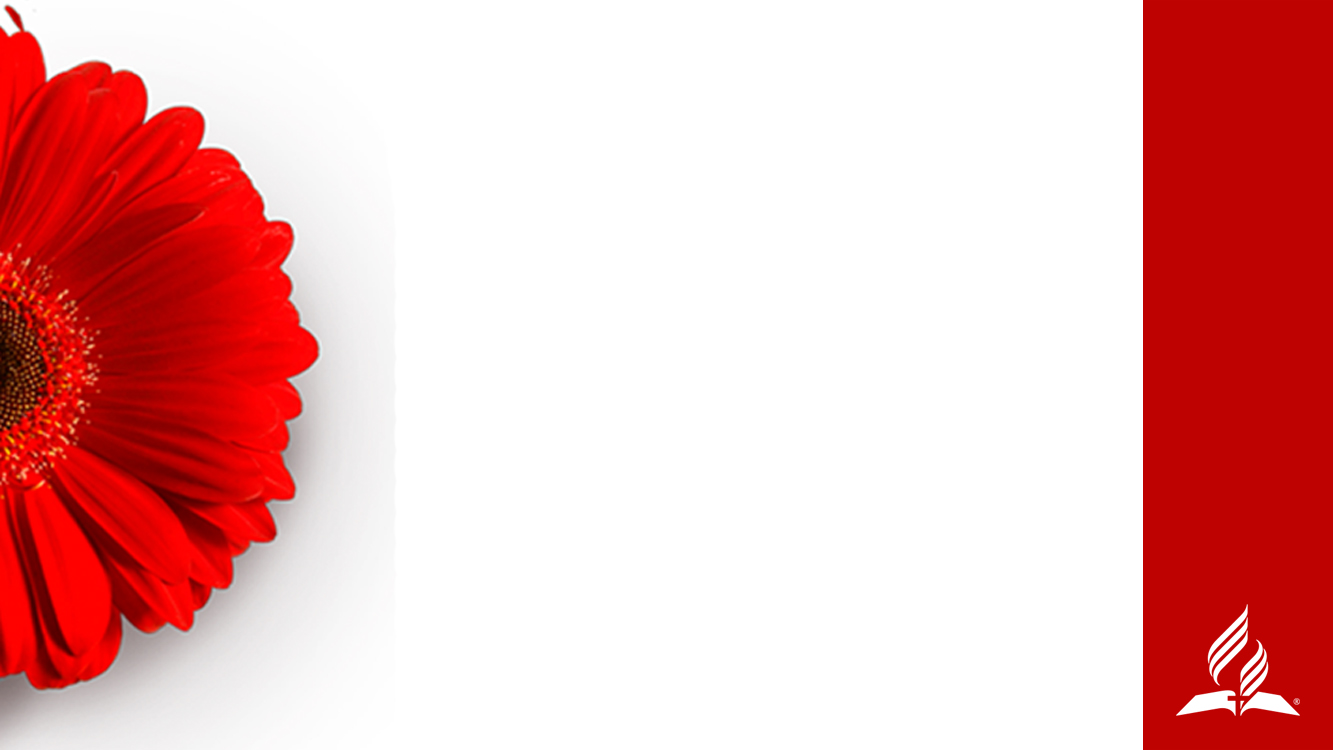 LA PUISSANCE DE LA PAROLE DE DIEU POUR VOUS
« Je connais, moi, les plans que je prépare à votre intention — déclaration du SEIGNEUR — non pas des plans de malheur, mais des plans de paix, afin de vous donner un avenir et un espoir. » 

Jérémie 29.11, NBS
[Speaker Notes: Jérémie 29.11 

« Je connais, moi, les plans que je prépare à votre intention — déclaration du SEIGNEUR — non pas des plans de malheur, mais des plans de paix, afin de vous donner un avenir et un espoir. » (NBS)
 
Dans toute situation abusive, rappelez-vous que ce n'est pas votre faute.
 
APPEL
 
Que chacun de nous, hommes et femmes, jeunes et vieux, recherche la sagesse de Dieu.
Puissions-nous faire comme Abigaïl et comme David, et permettre humblement à Dieu de nous enseigner à tisser des relations avec les autres d’une manière qui Lui soit agréable et qui reflète Son caractère.
Plus important encore, que les paroles de notre bouche et les actions de notre cœur l'honorent alors que nous partageons son amour. Car c'est ainsi que le monde saura que nous sommes de vrais disciples de Jésus-Christ.
 
PRIÈRE FINALE]